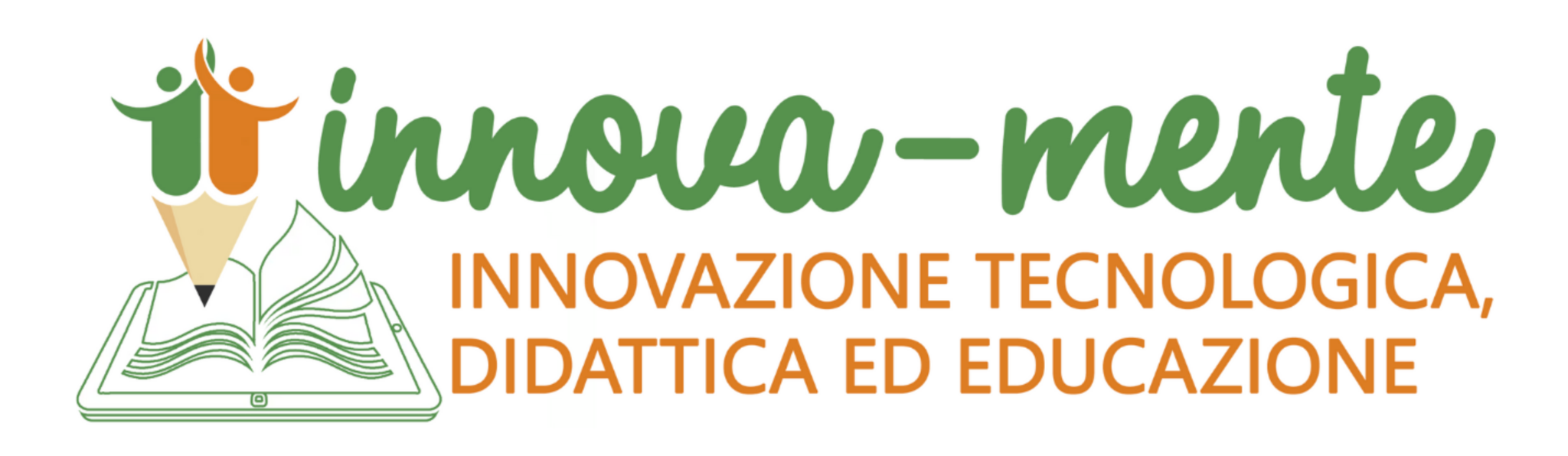 www.innova-mente.org
CONVEGNO ANNUALE
Cesena Campus, 11 Ottobre 2024
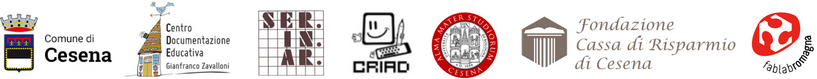 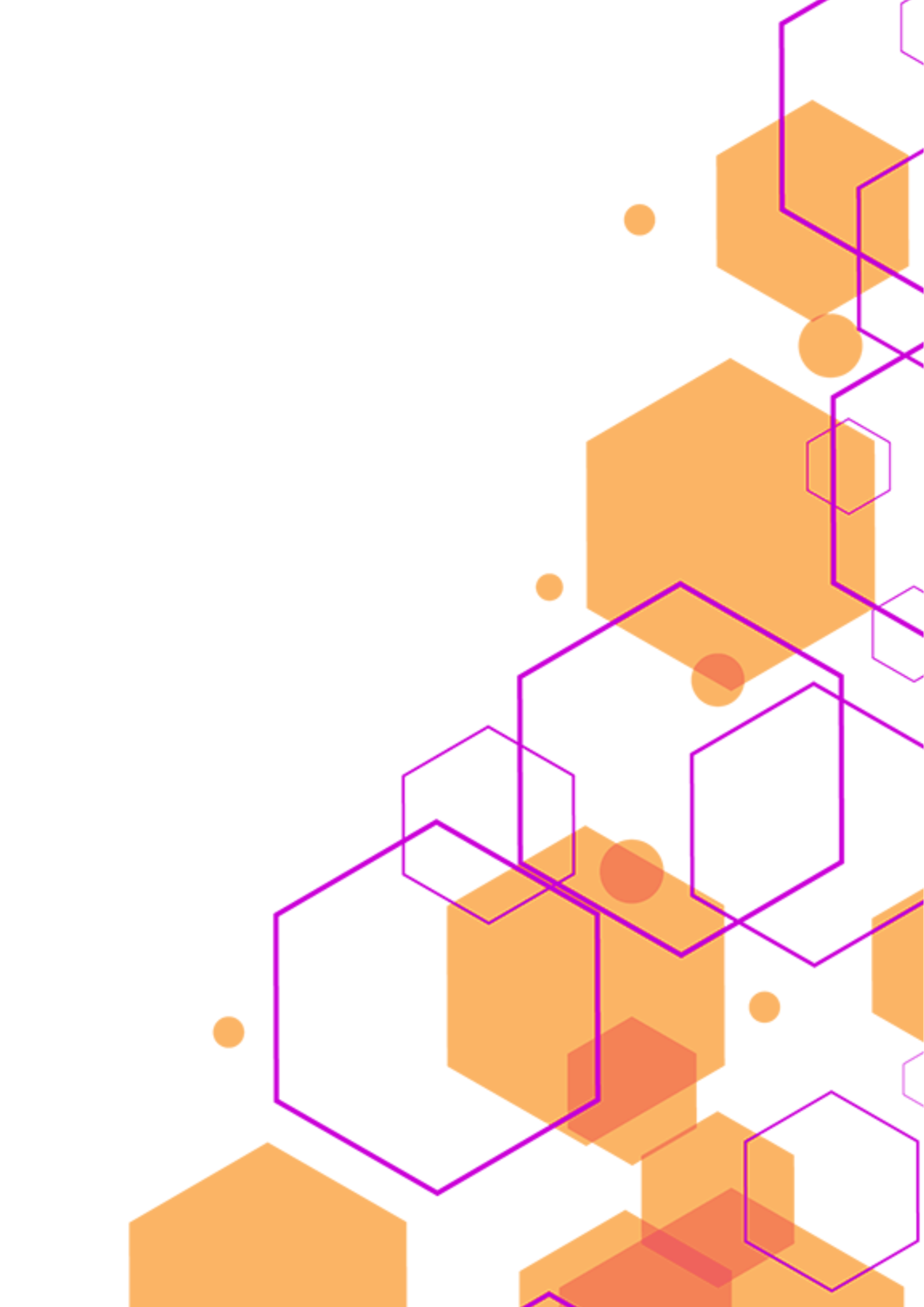 Dott. Stefano Versari

Presidente di Ser.In.Ar. Forlì-Cesena, già Capo del Dipartimento per il Sistema Educativo di Istruzione e Formazione del Ministero dell'Istruzione e Direttore Generale Ufficio Scolastico Regionale per l'Emilia-Romagna
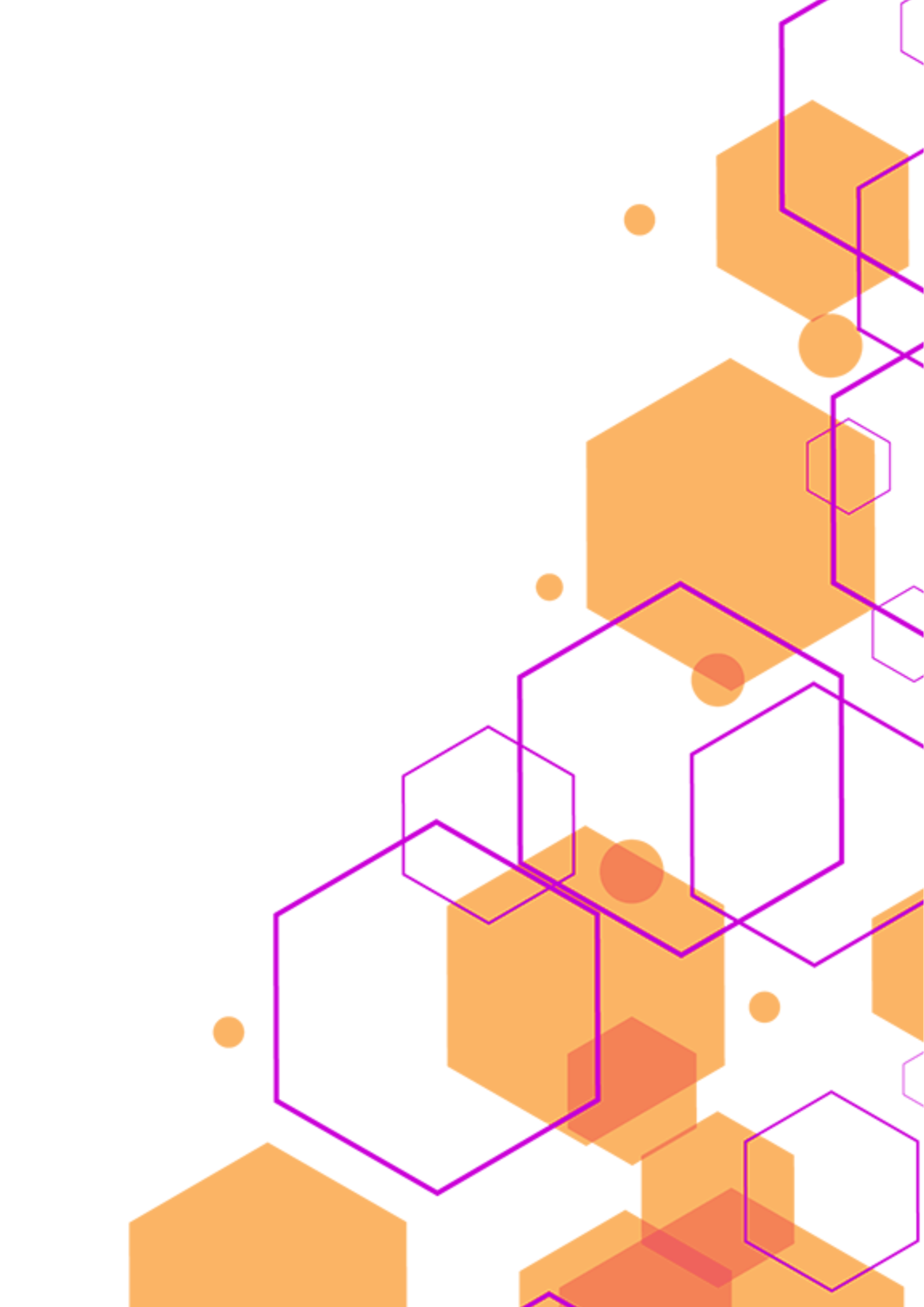 1° anno Innova-Mente
Incontro#1 
“I micromondi”
Educazione e Intelligenza artificiale: “riflessioni al tempo di ChatGPT”
Ottobre 2022
Ottobre 2023
Maggio 2023
incontro#2
“Tecnologie per lo sviluppo”
Giugno Settembre 2023
Convegno di lancio progetto Innova-Mente
Festival dei Micromondi 1a edizione
Convegno annuale
2° anno Innova-Mente
Corsi di formazione al personale docente “Inquadramento concettuale e metodologico”
Incontro per le scuole secondarie di 2° “AI  a scuola”
Gennaio 2024
Formazione al personale docente “Coding e didattica”
Giugno-Settembre 2024
Dicembre 2023
Maggio 2024
Maggio 2024
Marzo-Aprile 2024
Novembre 2023
Inizio attività di coding e pensiero computazionale nelle scuole
Finalizzazione e pubblicazione del “1° Quaderno Innova-Mente”
Percorsi PNRR D.M. 65 presso scuole primarie e scuole secondarie di 1°
Festival dei Micromondi 2a edizione
Corsi di formazione
Proposta
Adesione
1°parte: "Le Tecnologie nel Contesto di Ambienti e Processi di Apprendimento - Quadro di Riferimento"	    
                  	      
2° parte: Componibile				                                       
Modulo Coding base 
Coding e didattica della matematica
Coding umanistico (italiano-storia-geografia)
Coding, scienze e tecnologie
Coding arte e musica
Coding lingue straniere
Modulo robotica educativa
Laboratori di sperimentazione “educazione e intelligenza artificiale”
          
3° parte: Ricerca-azione in aula con il supporto del
 team Innova-Mente
1° parte:  66 partecipanti

2° parte: 
Modulo Coding Base 
 16 partecipanti (Liceo Monti)
Coding e didattica della matematica 
27 partecipanti (DD2+DD3+DD4+DD5)
Coding umanistico
24 partecipanti (DD2+DD3+DD4+DD5)
Coding e STEAM
9 partecipanti (DD2)
Coding e robotica
10 partecipanti (Liceo Monti)

3° parte: 50 classi partecipanti per un totale di 650 ore di ricerca-azione
6 ore
6 ore
13 ore
PNRR D.M. 65
Formatori:

Ylenia Battistini
Angela Speranza
Marica Romano
Alice Alfonsi
Anna Vitali
Manuel Buizo
Luca Rubboli
Andrea La Rosa
Enrico Gnagnarella
Fabio Notaro
Andrea Bedei
Luca Pasini
Gianmaria Casamenti
Luigi Borriello
Federico Bravetti
Matteo Violani
Eugenio Tampieri
Laerte Rettori
Matteo Belletti
Bruna Borgognoni
Festival dei micromondi
2024
Piazza della Libertà, Cesena

1100 discenti coinvolti

1 scuola dell’infanzia
7 scuole primarie
2 scuole secondarie 1°
1 scuola secondaria 2°
42 classi partecipanti

42 progetti realizzati
2023
Ex macello, Cesena

475 discenti coinvolti

5 scuole primarie
4 scuole secondarie 1°
2 scuole secondarie 2°
21 classi partecipanti

21 progetti realizzati
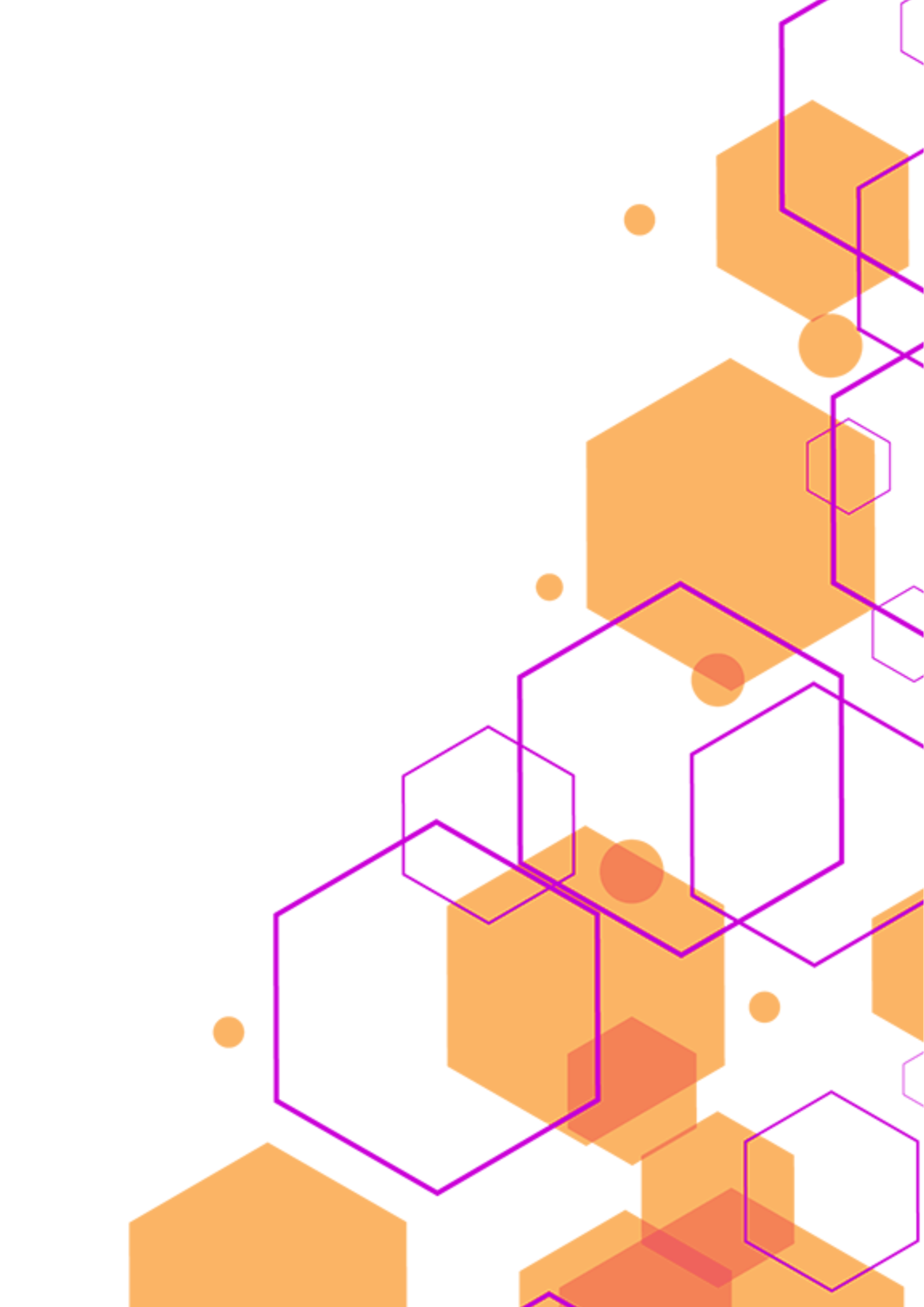 Festival dei Micromondi 
2a edizione
24 Maggio 2024

Restituzione
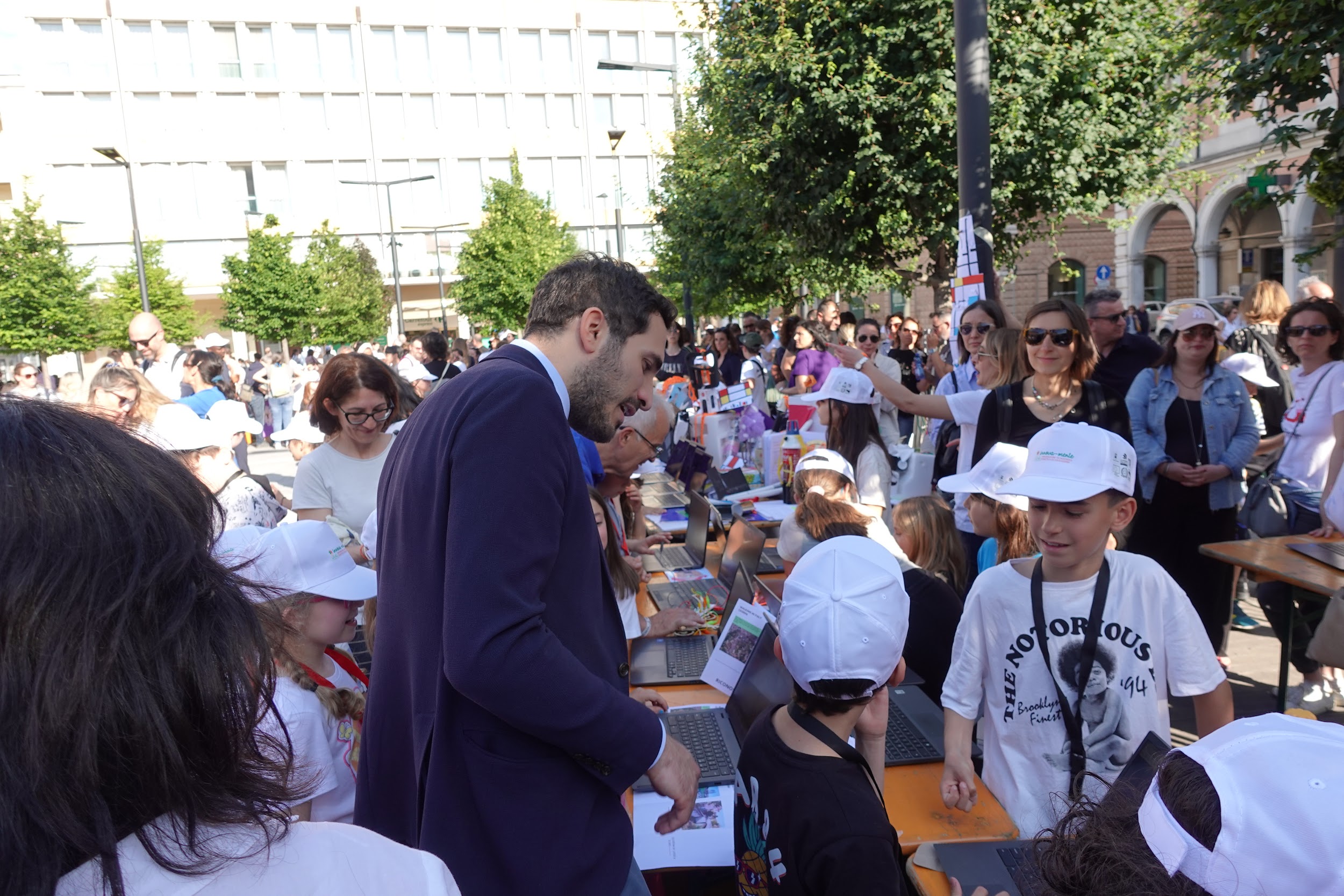 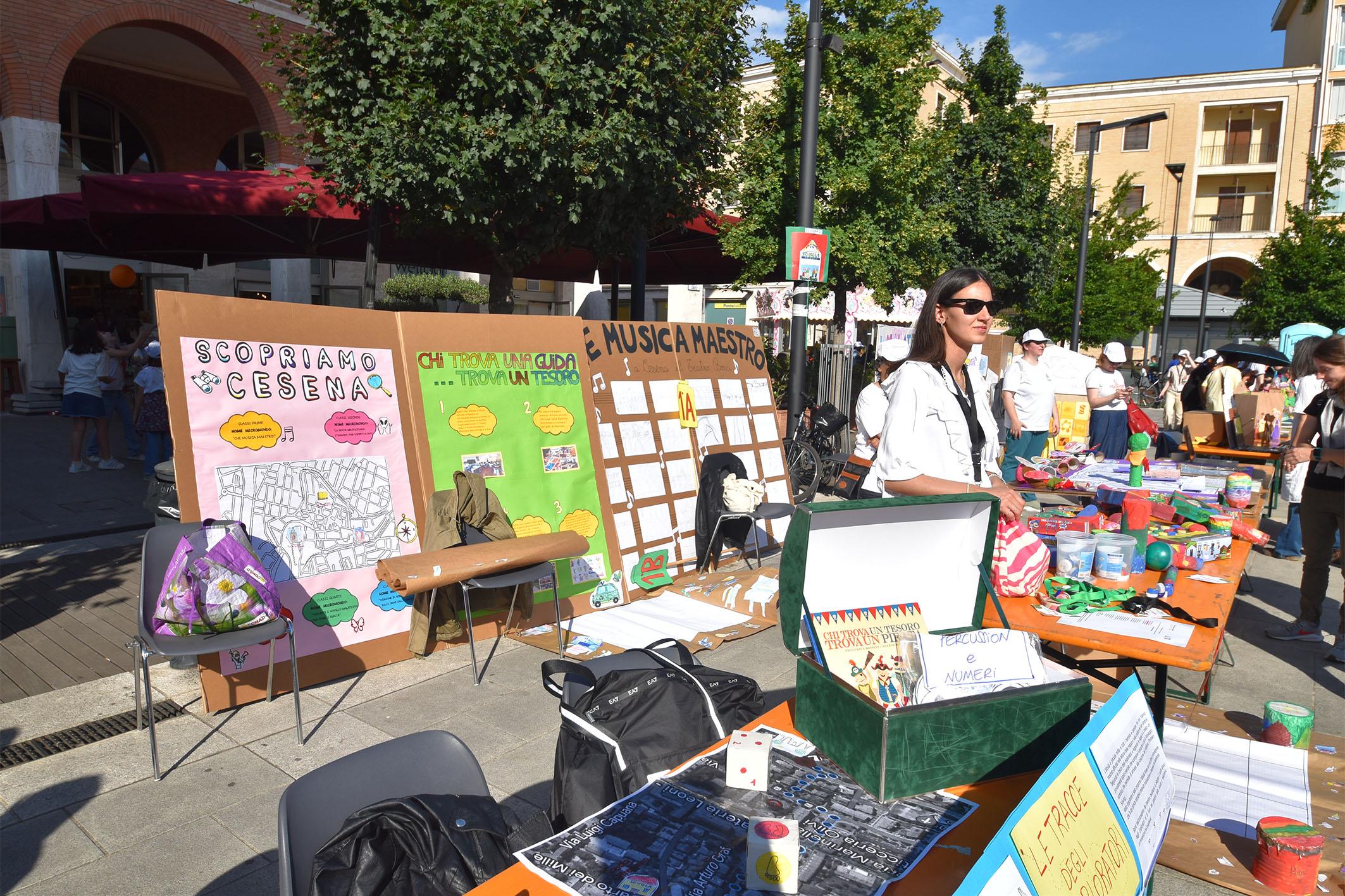 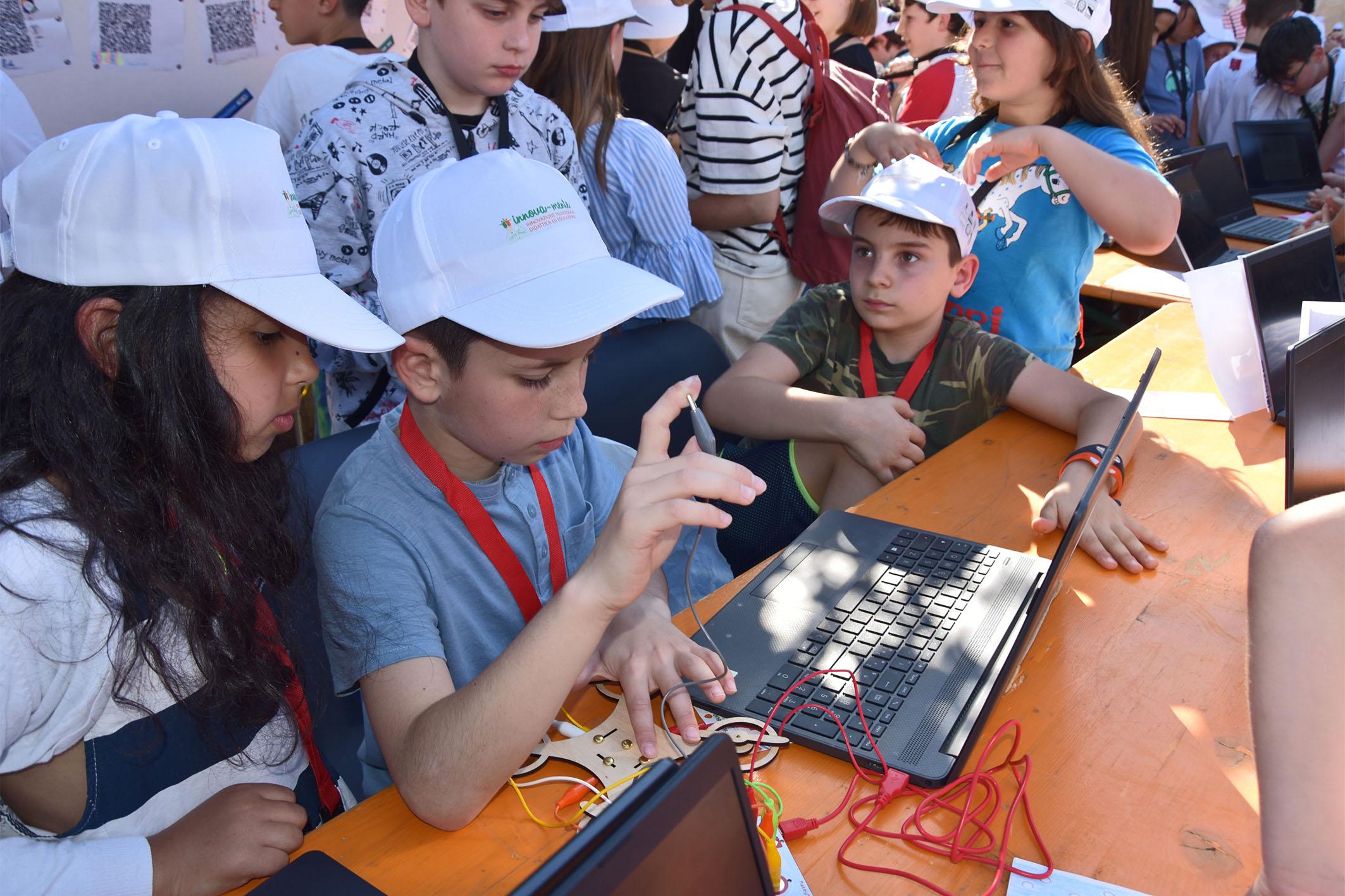 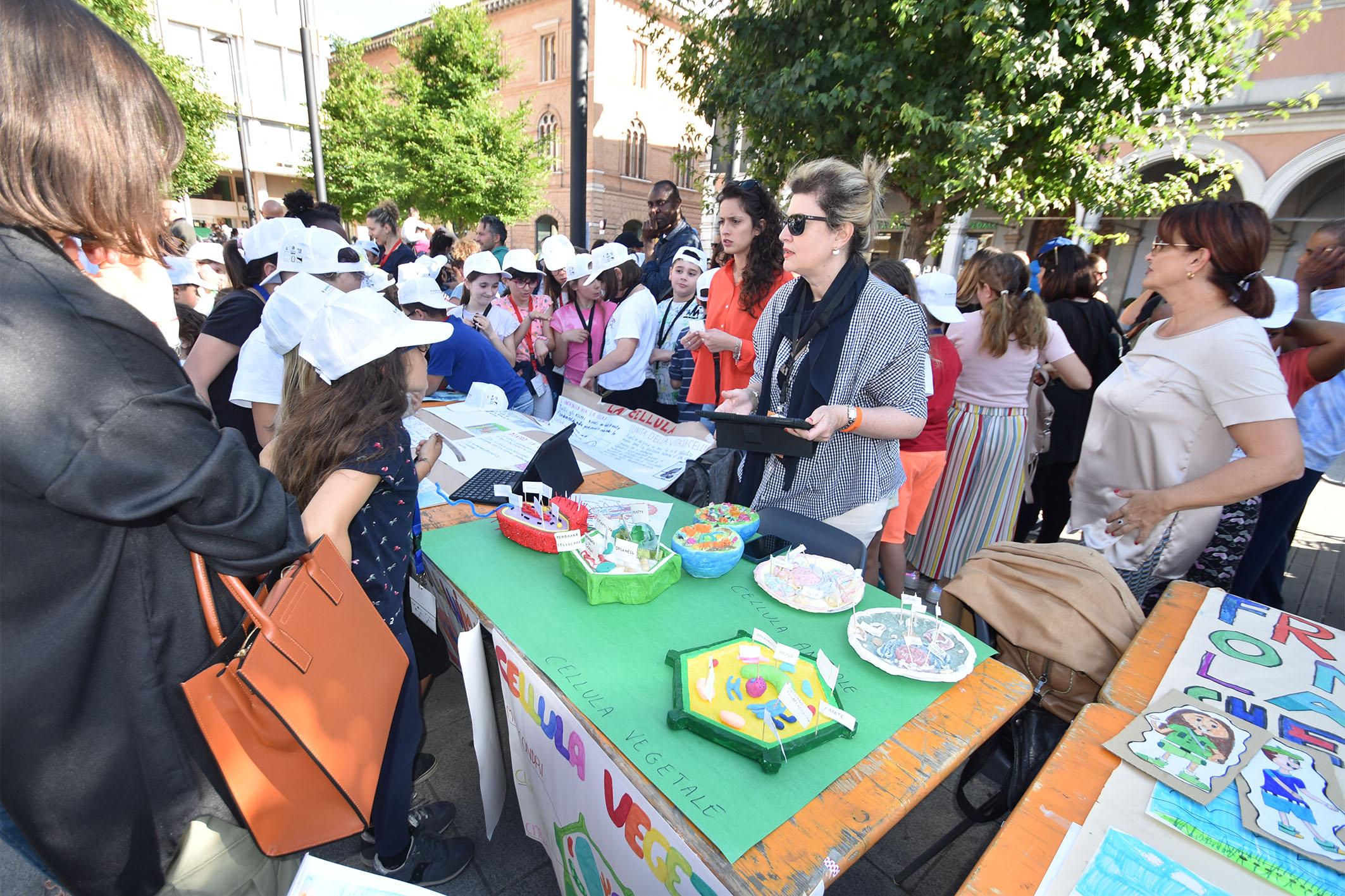 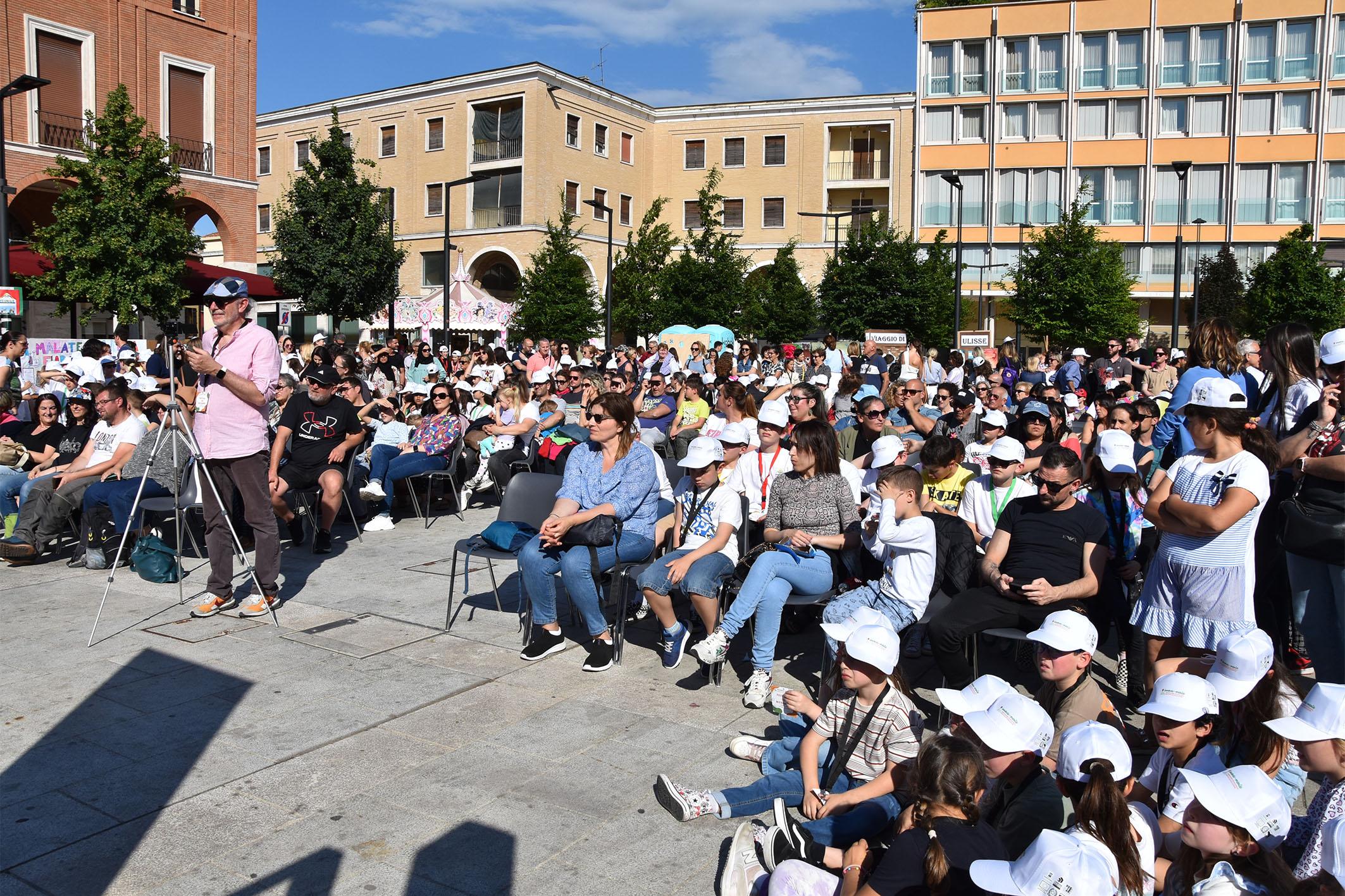 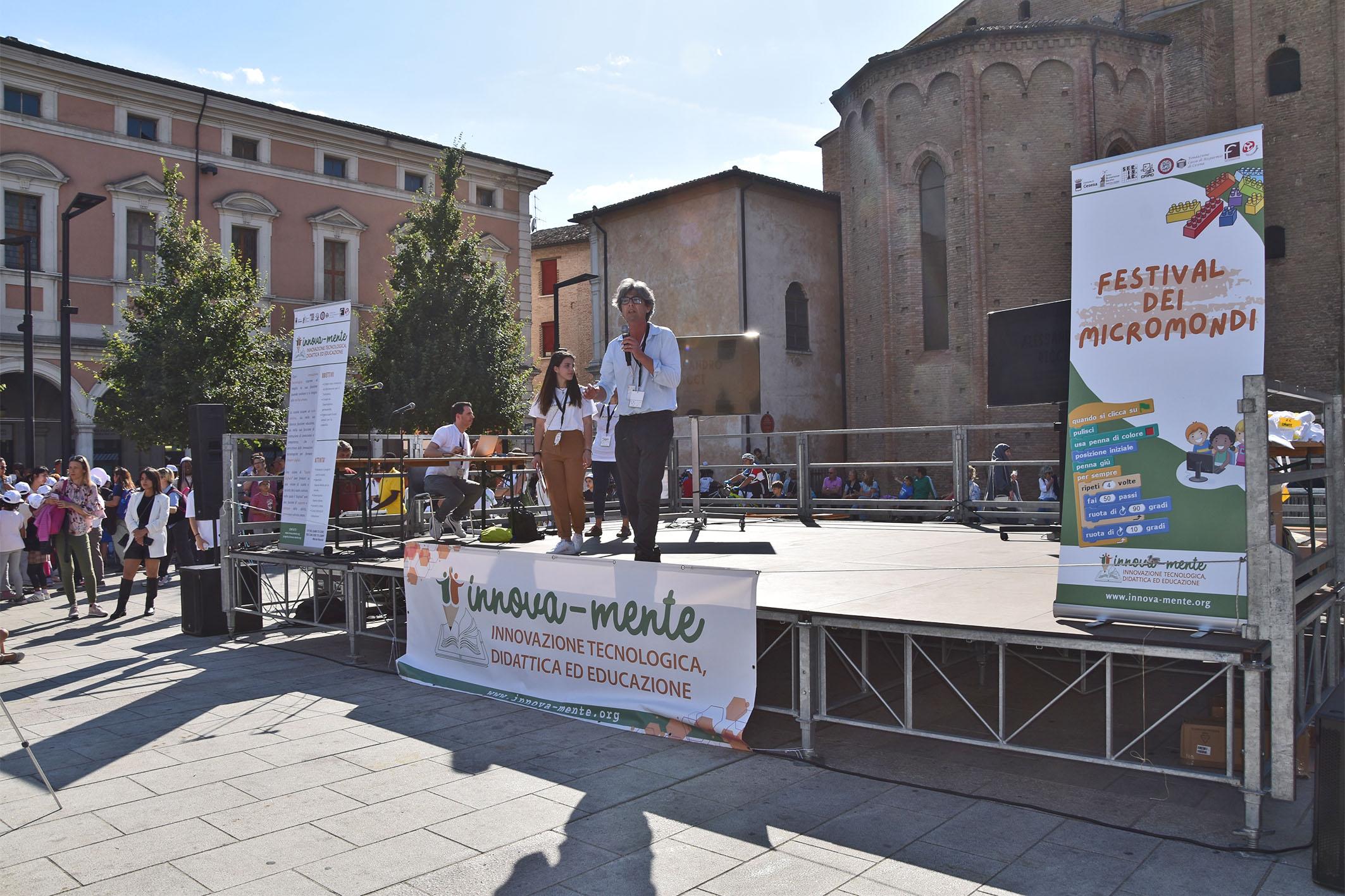 Scuola dell’infanzia paritaria comunale “Oltresavio”, Cesena
sezioni verde, blu e arancione
Docenti: Giovanna Santini, Alessandra Monti, Emanuela Hasa, Maria Sole Alessandri, Paola Costanzo, Monica Tommasini, Marco Rossi
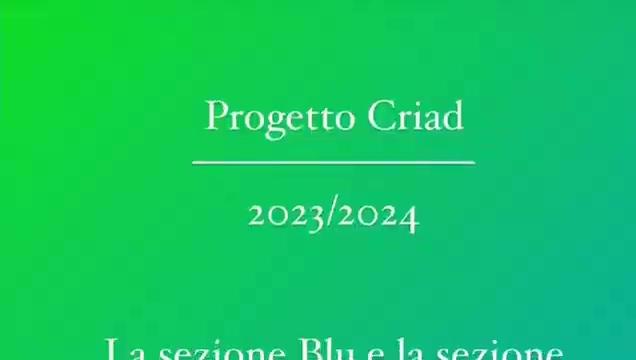 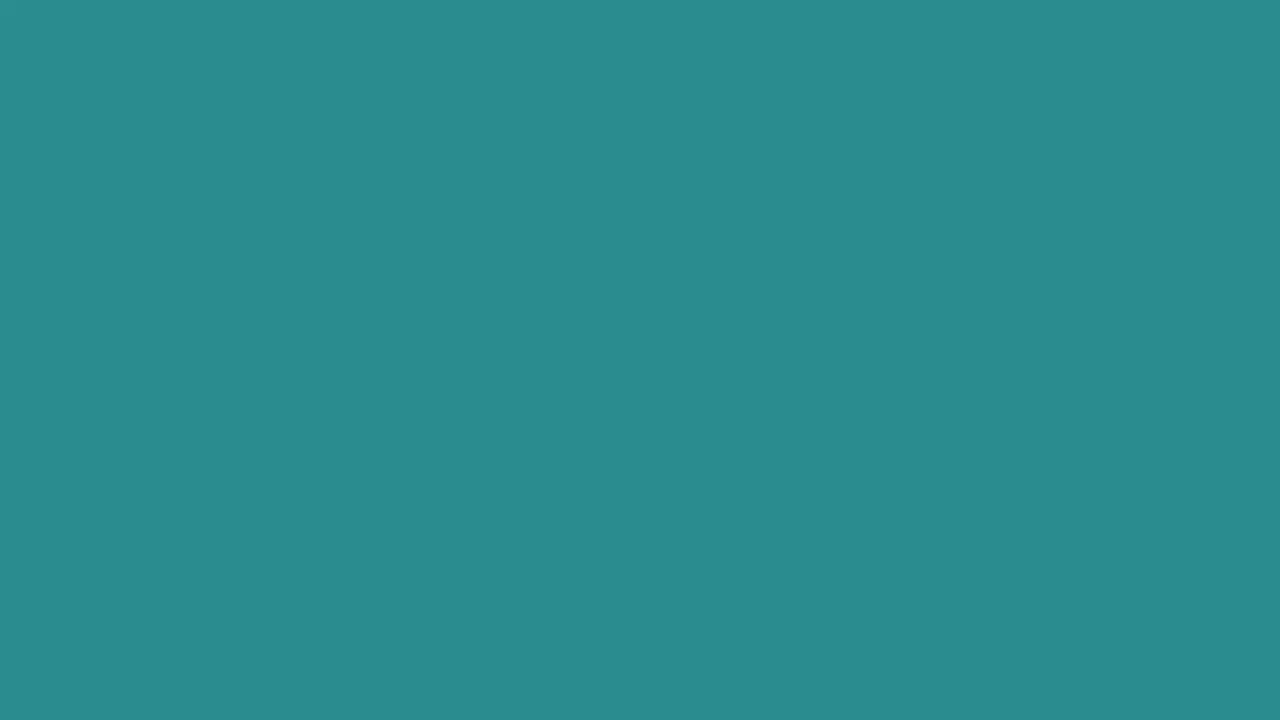 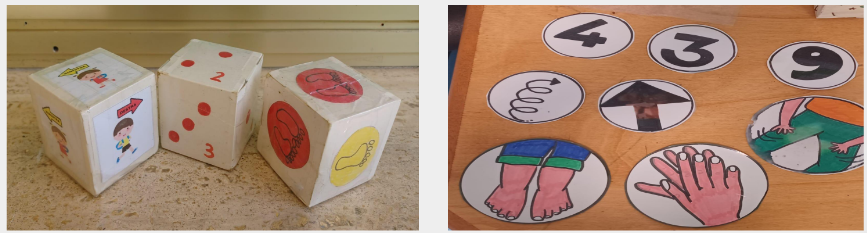 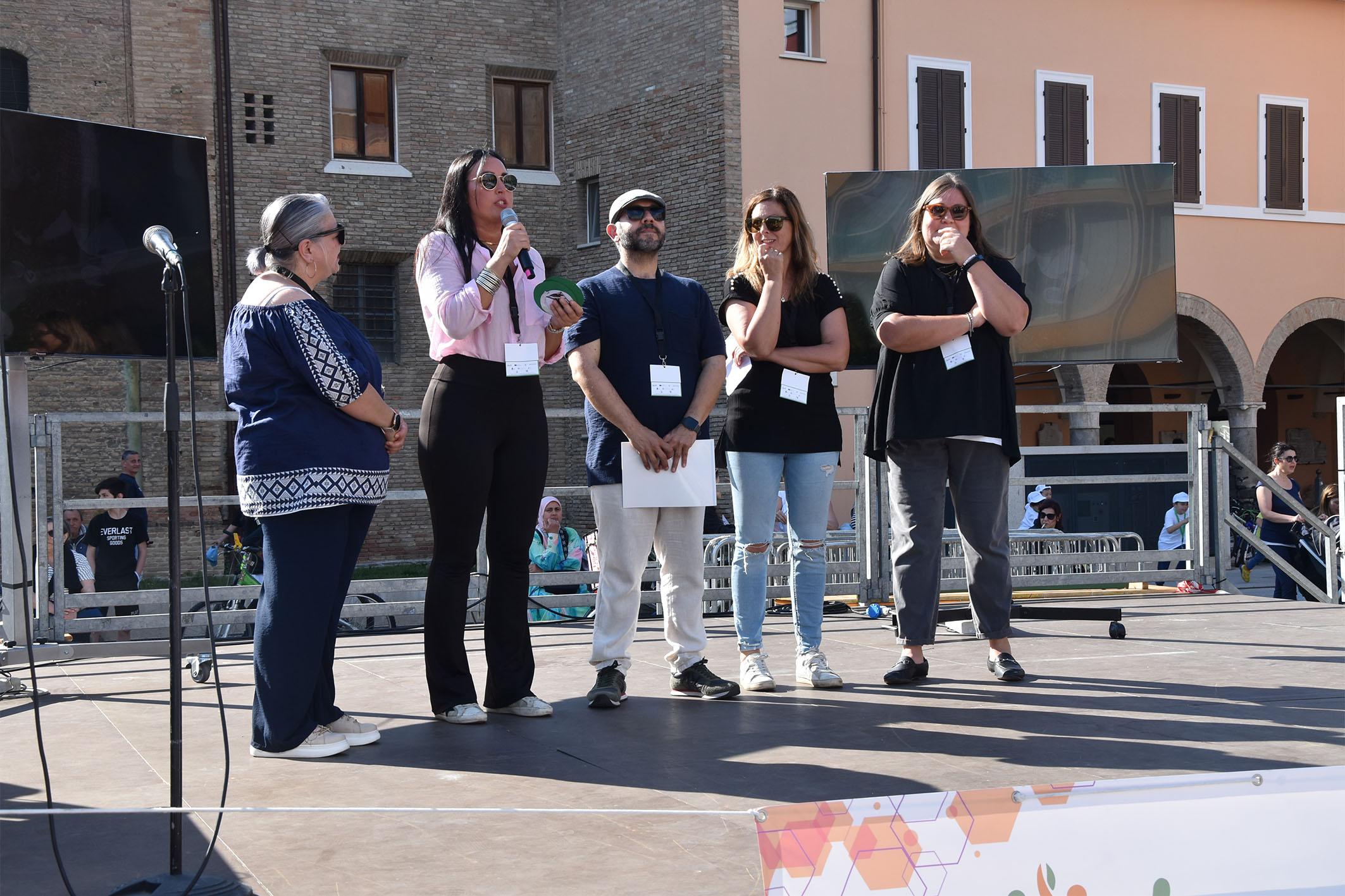 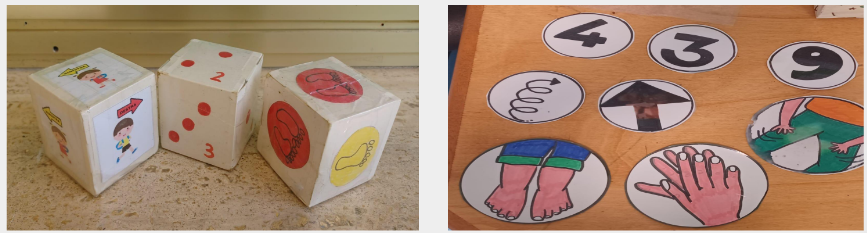 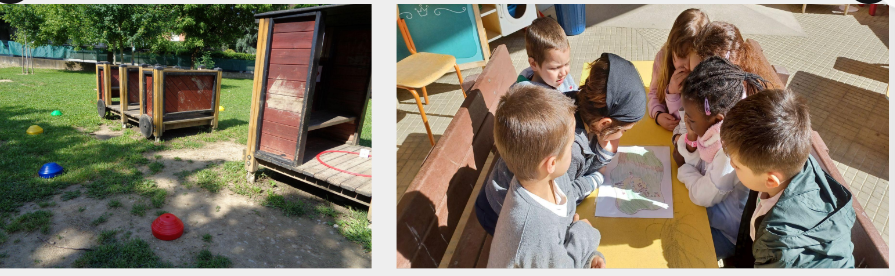 Direzione Didattica Statale Cesena 2
Plesso “Marino Moretti”
classi 1°,3°,4°,5°
Docenti: Antonietta Migliozzi, Giada Ravaioli, Virginia Casadei, Giorgia Giunchi, Diego Corazza, Silvia Finotto, Benedetta Guardigni, Debora Maresi, Tiziana Bonomi, Flora Ferrante, Kristal Incutti, Eleonora Piraccini, Elisa Vitali, Sabrina Boschi, Annunziata Malaguarnera
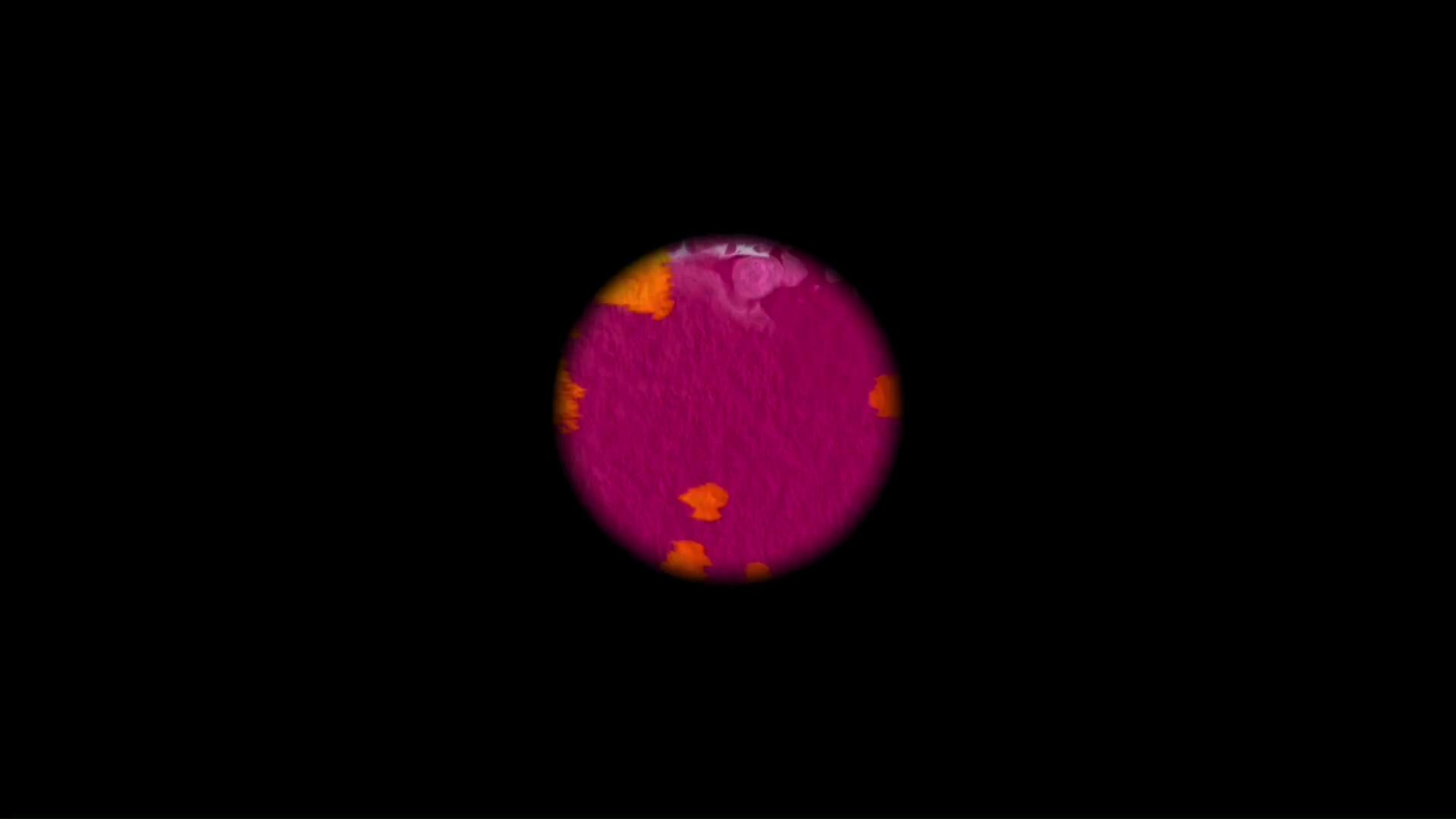 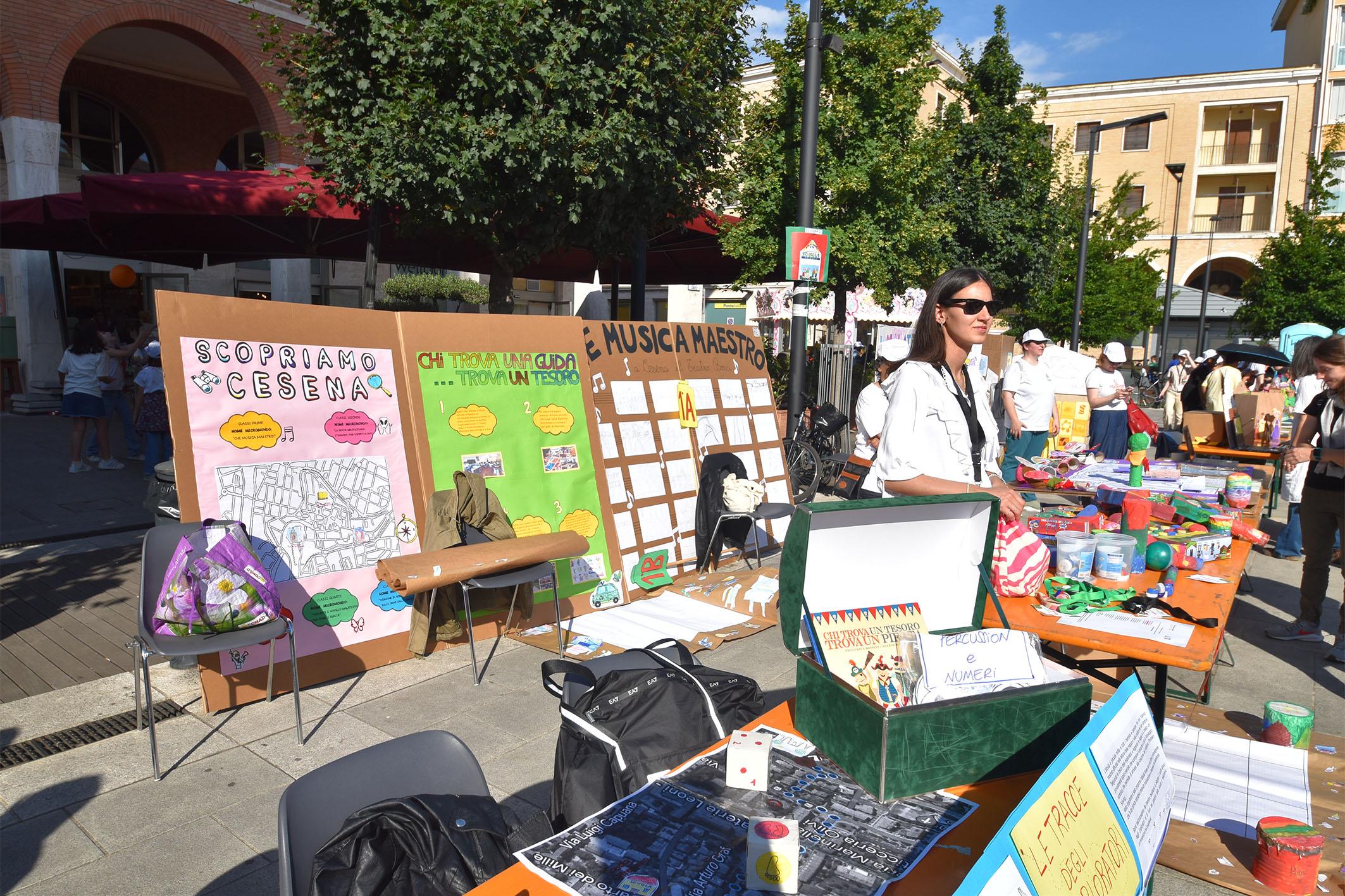 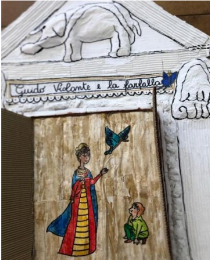 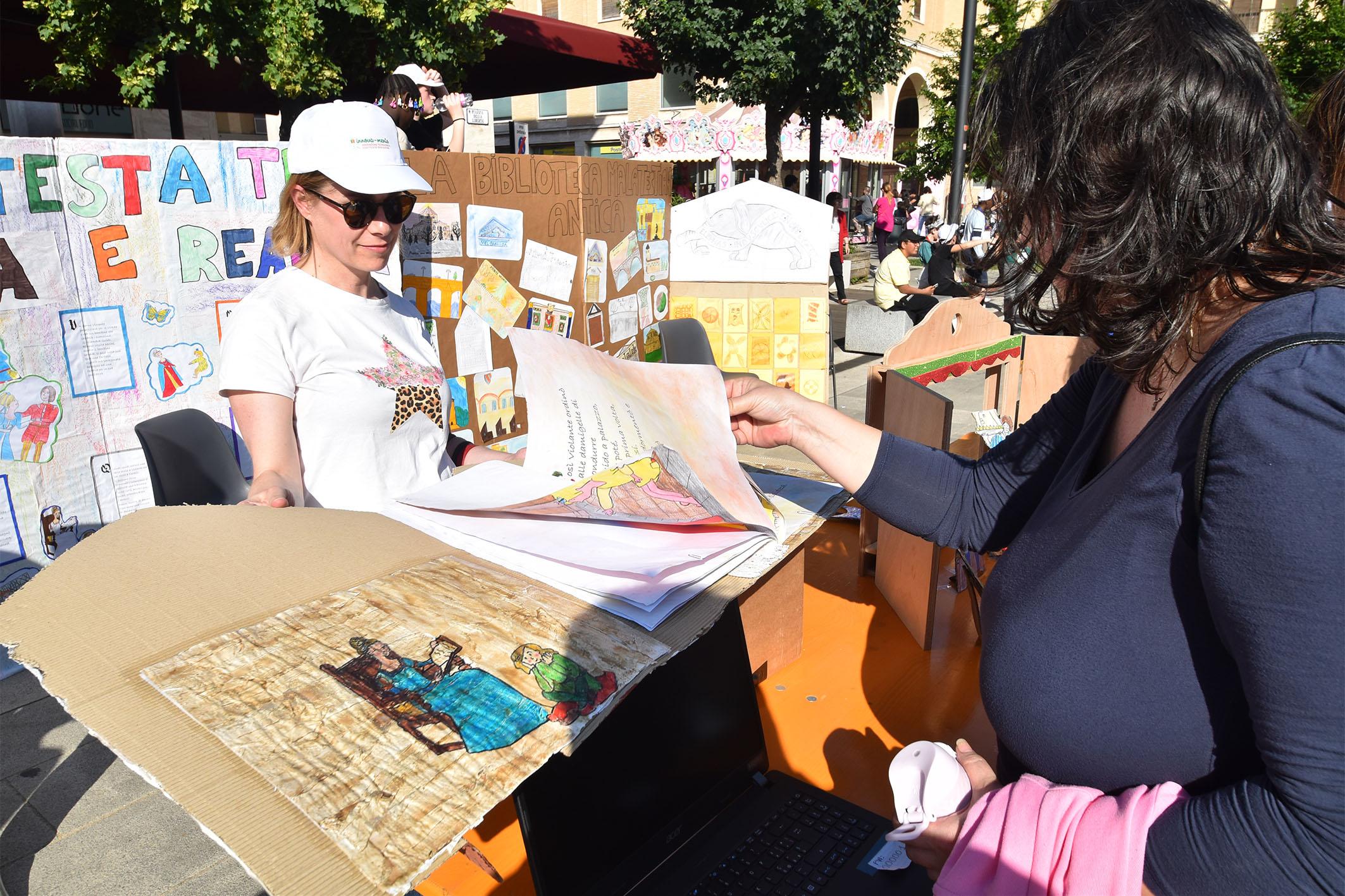 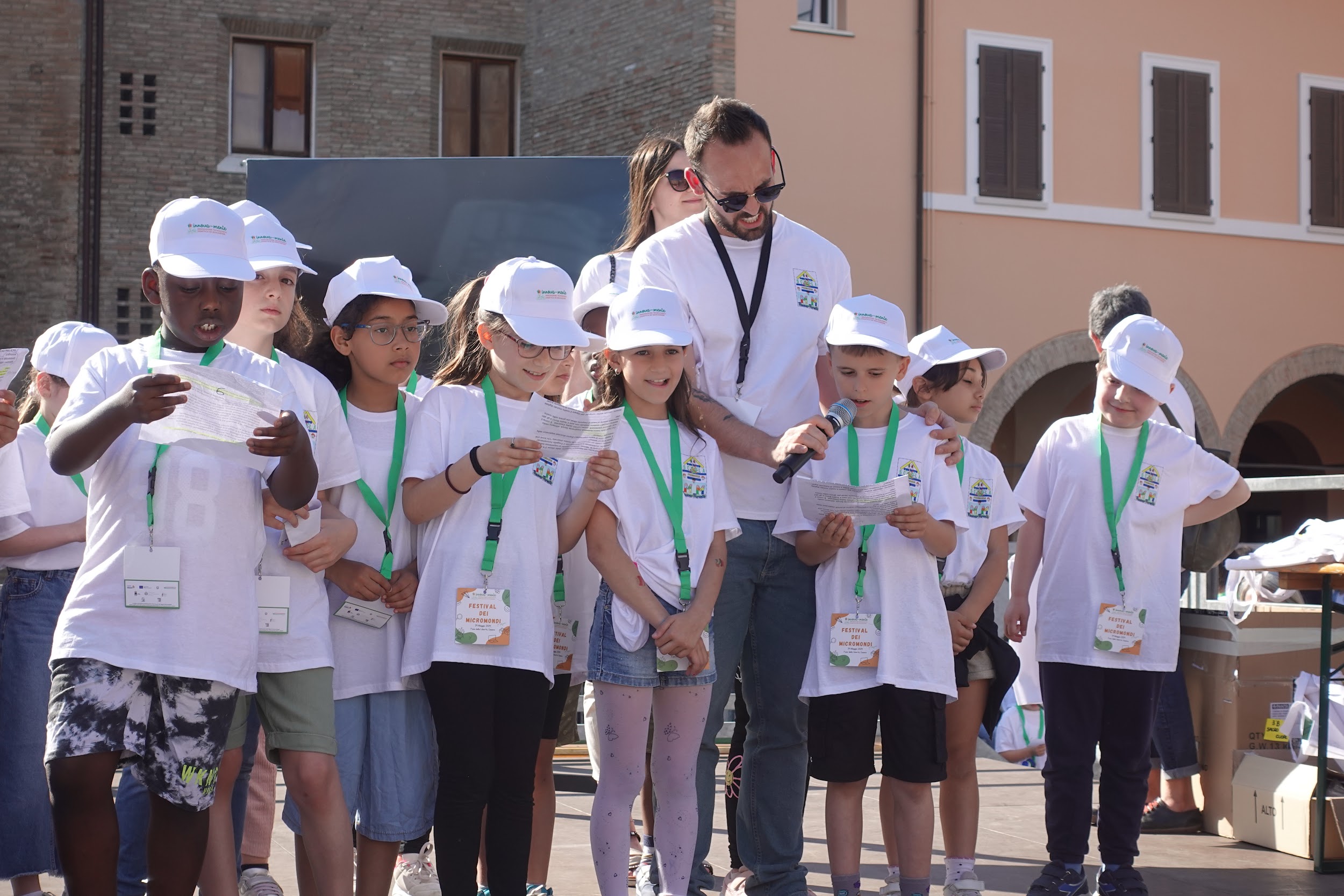 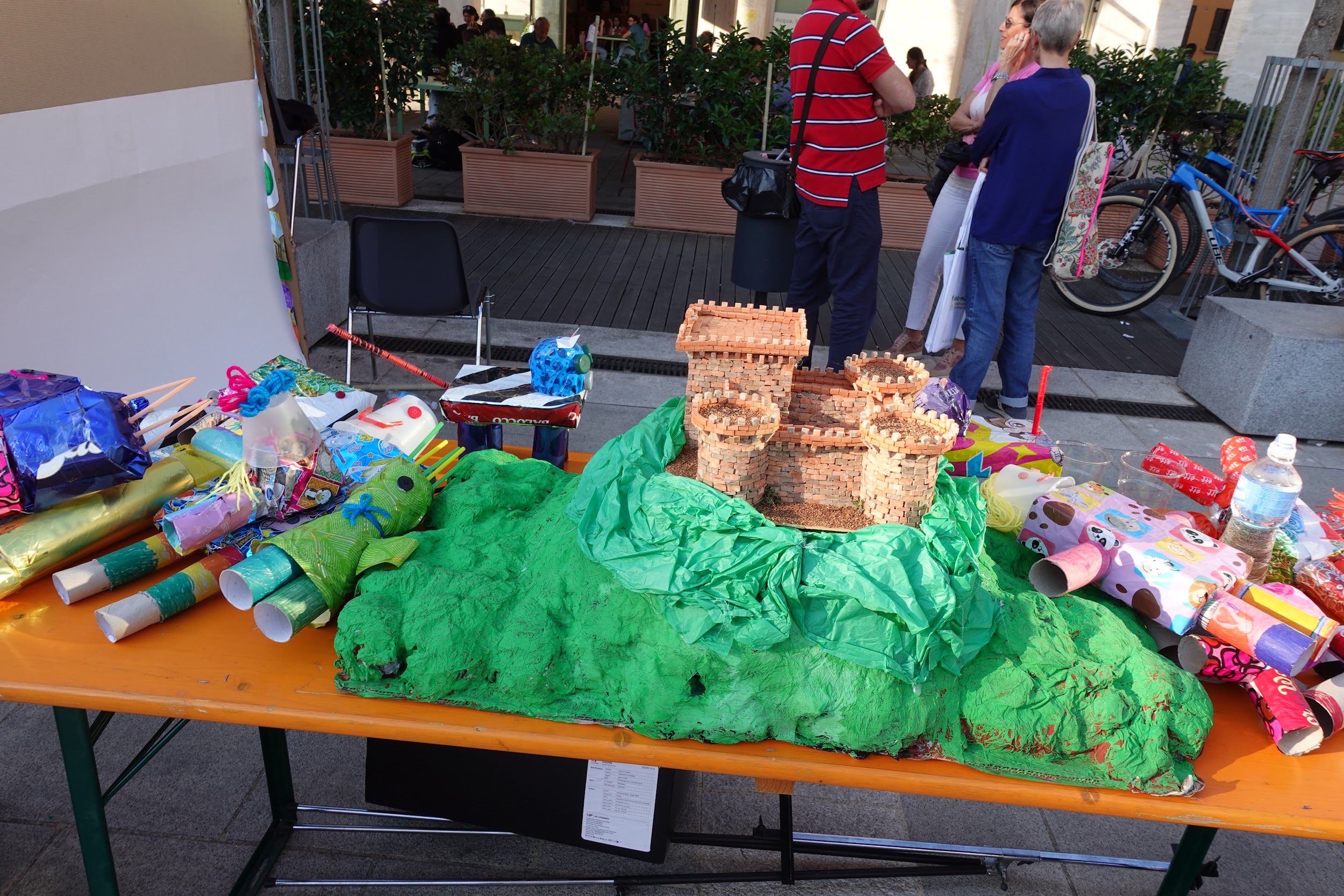 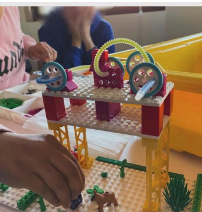 Direzione Didattica Statale Cesena 2
Plesso “Dante Alighieri”
classi 2°B e 2°C
Docenti: Maura Carbone, Manuela Buda
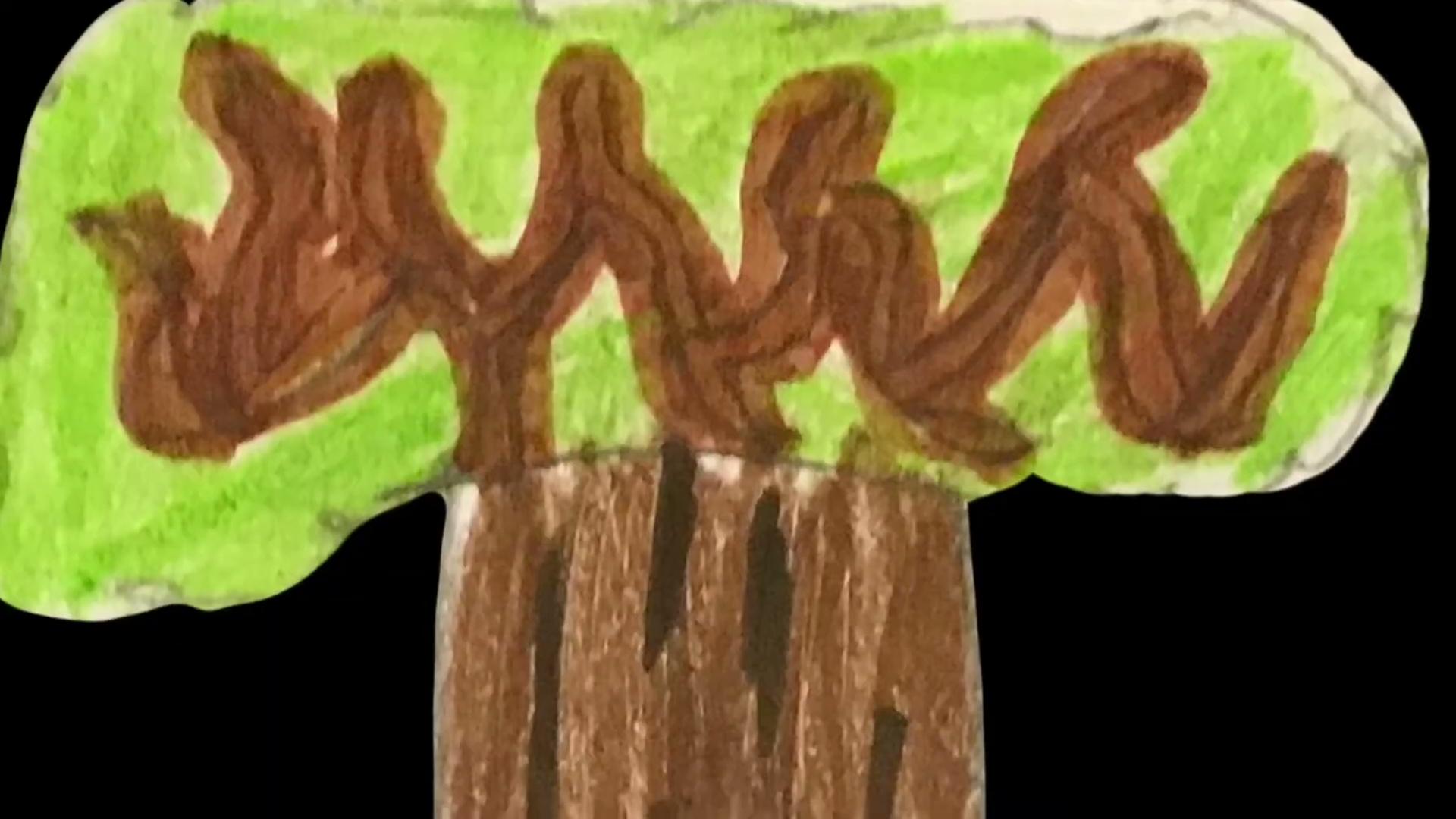 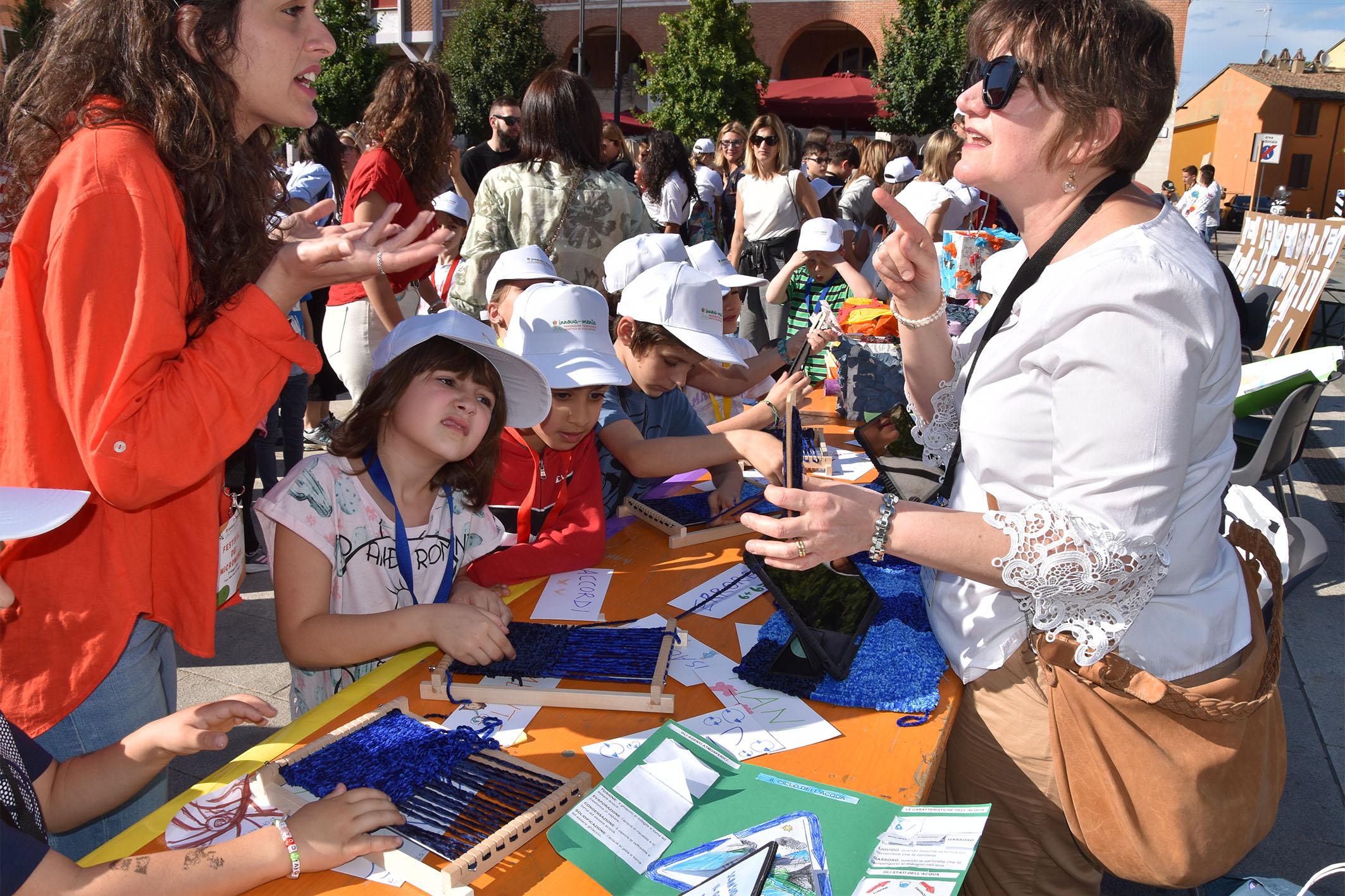 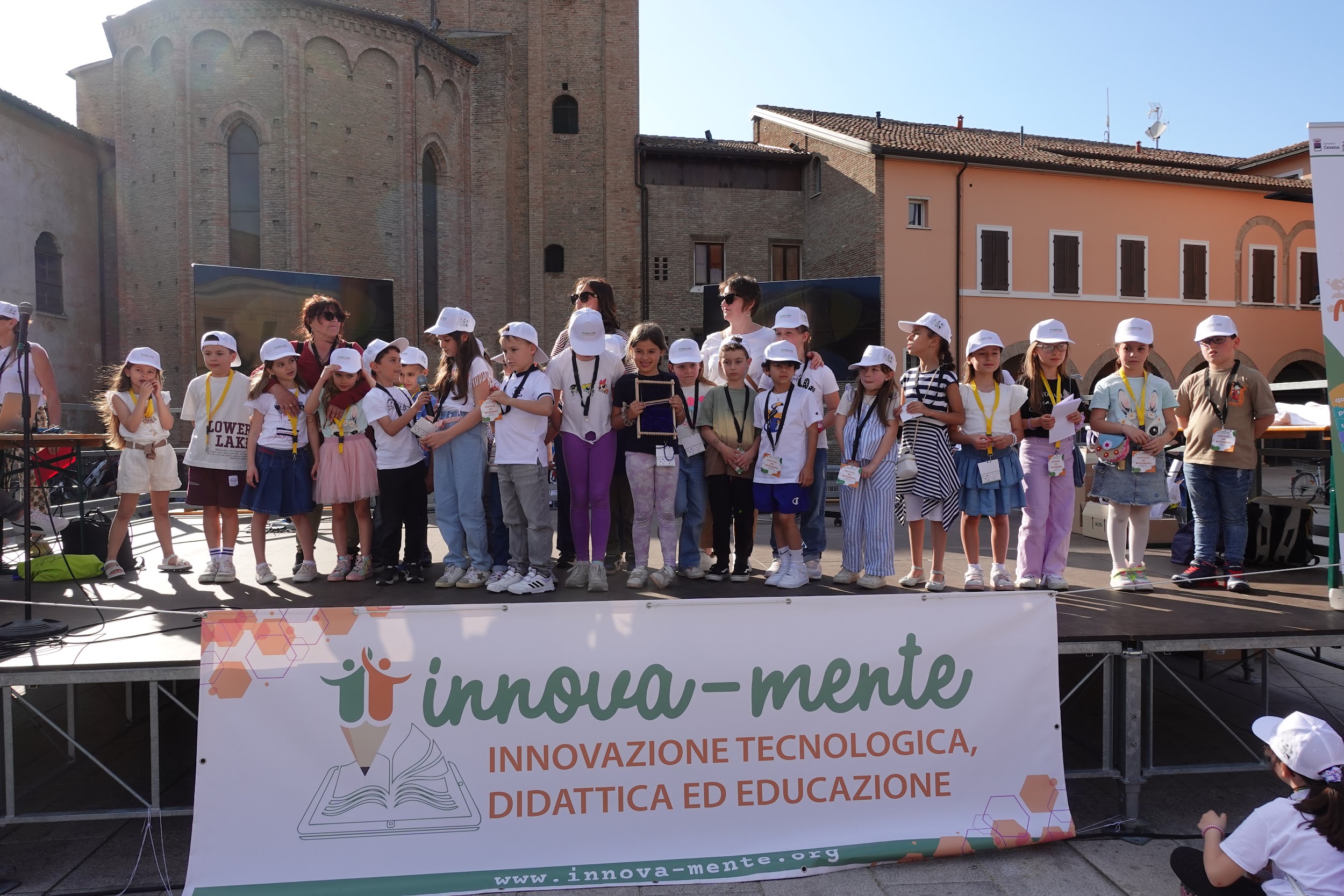 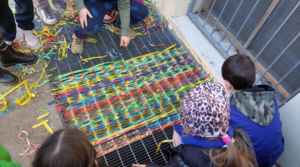 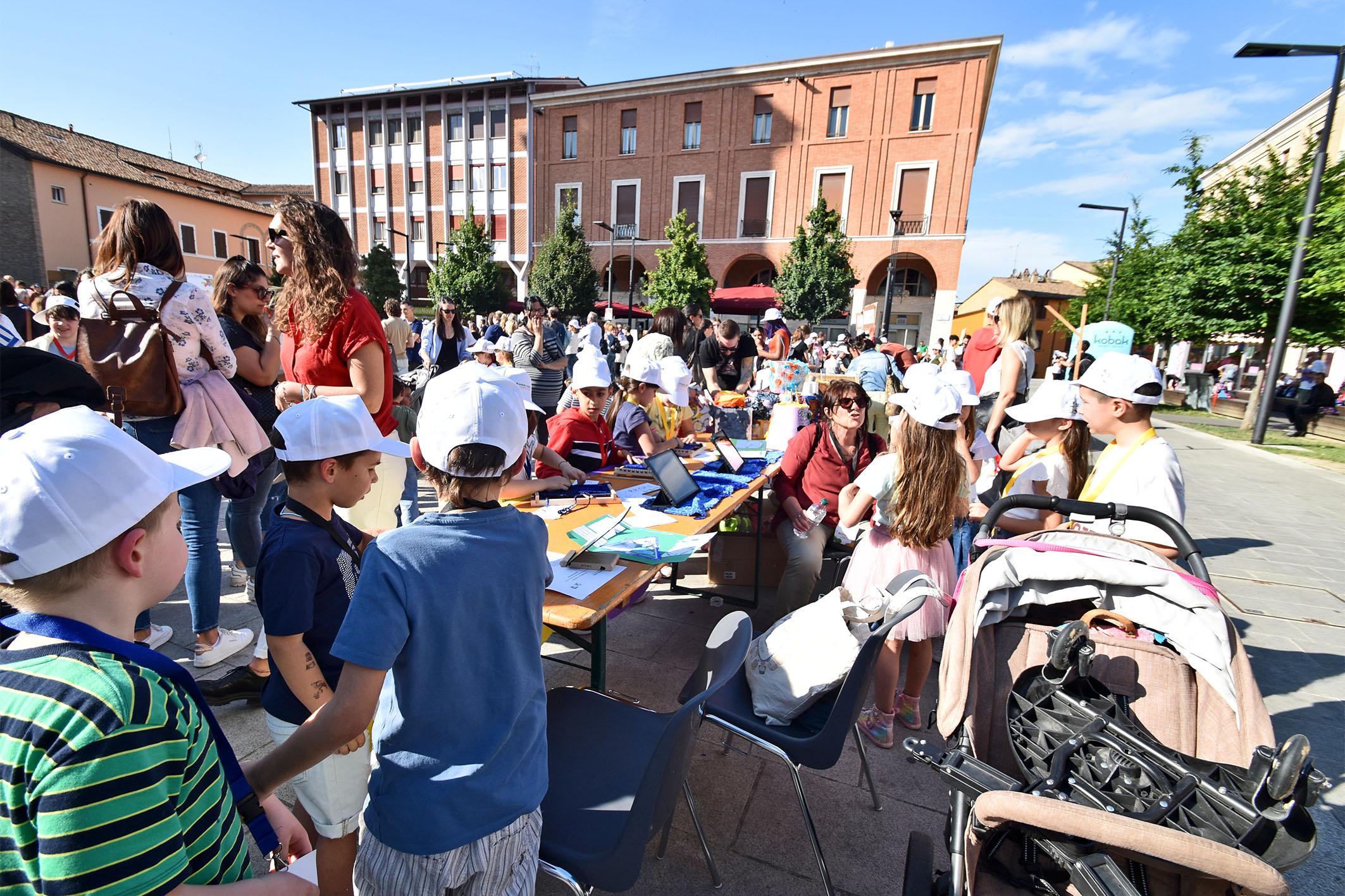 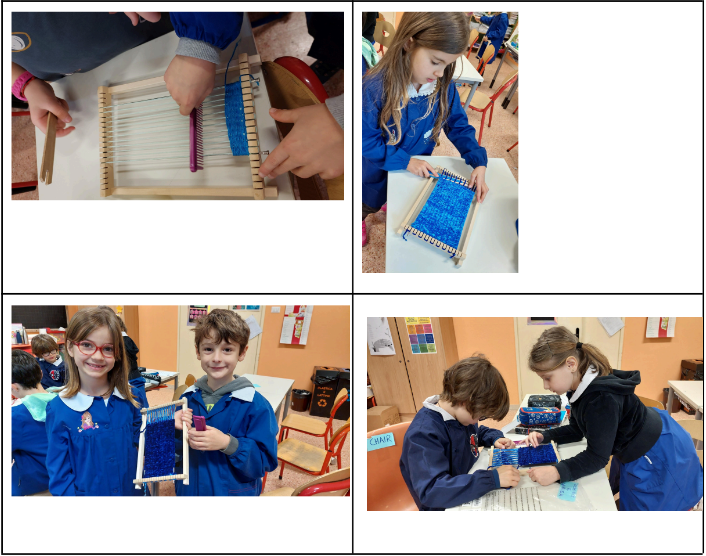 Direzione Didattica 3° Circolo Cesena
Plesso “Giosuè Carducci”
classi 3°A e 3°B
Docente: Marco Giulianini
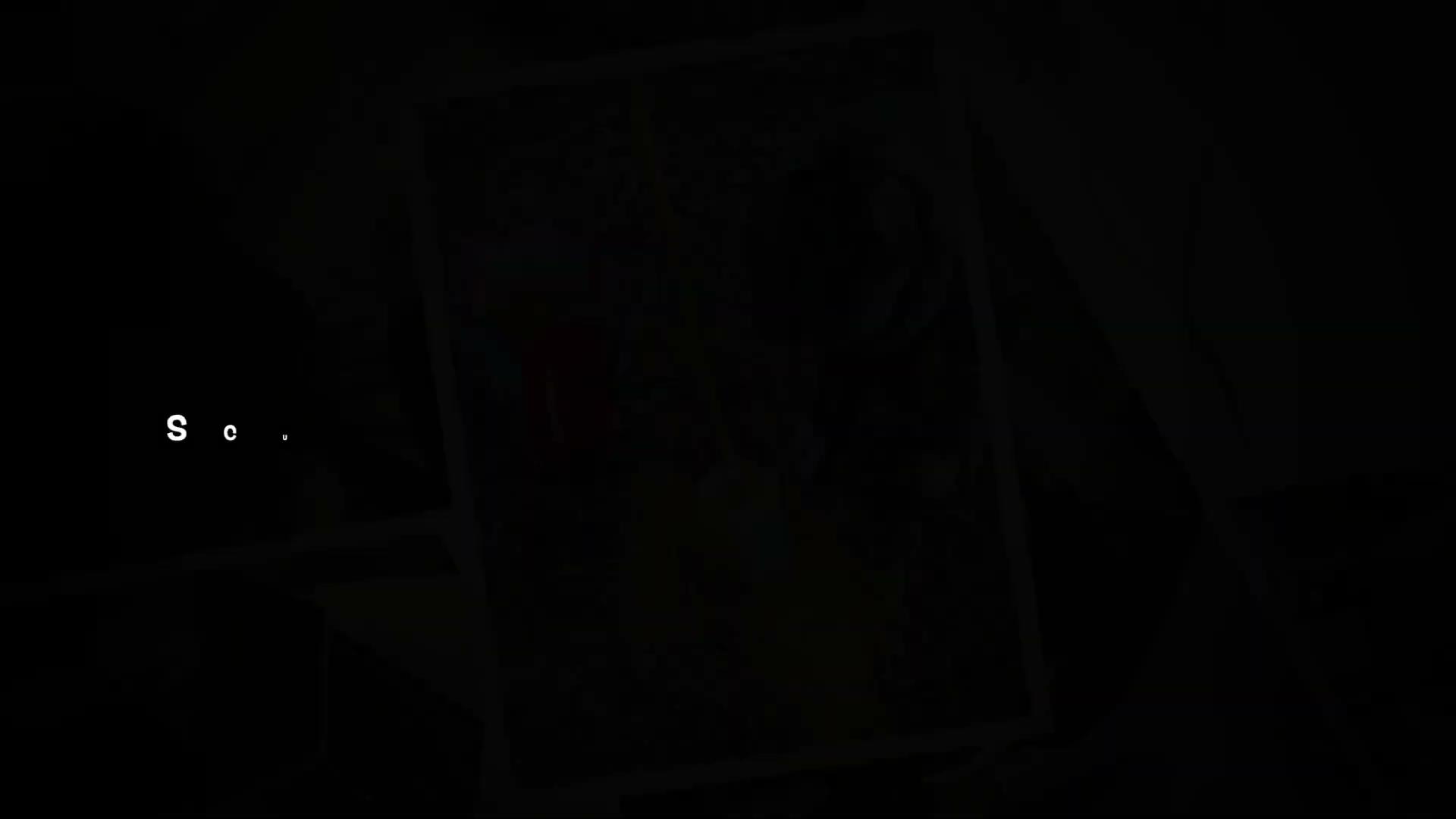 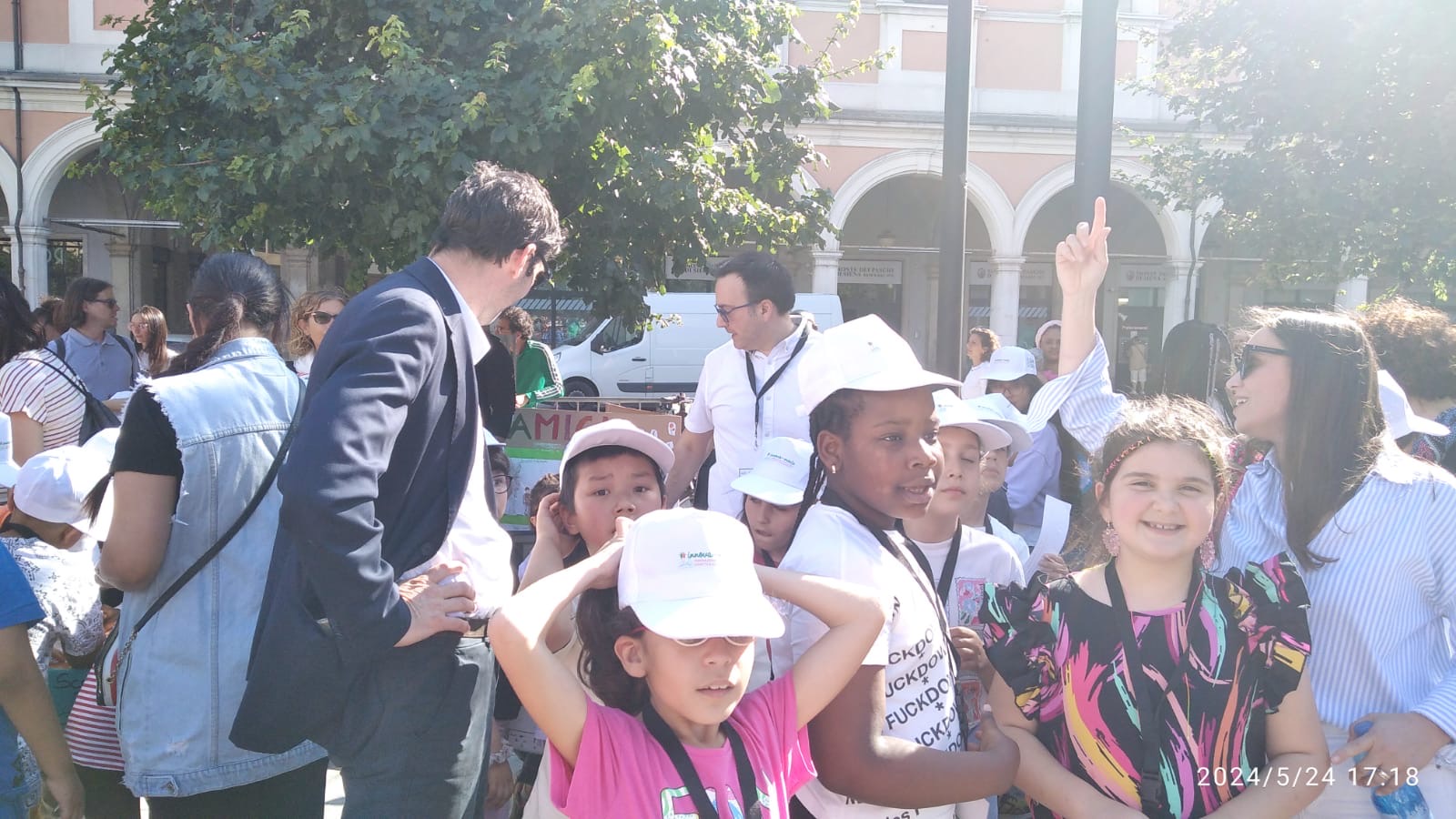 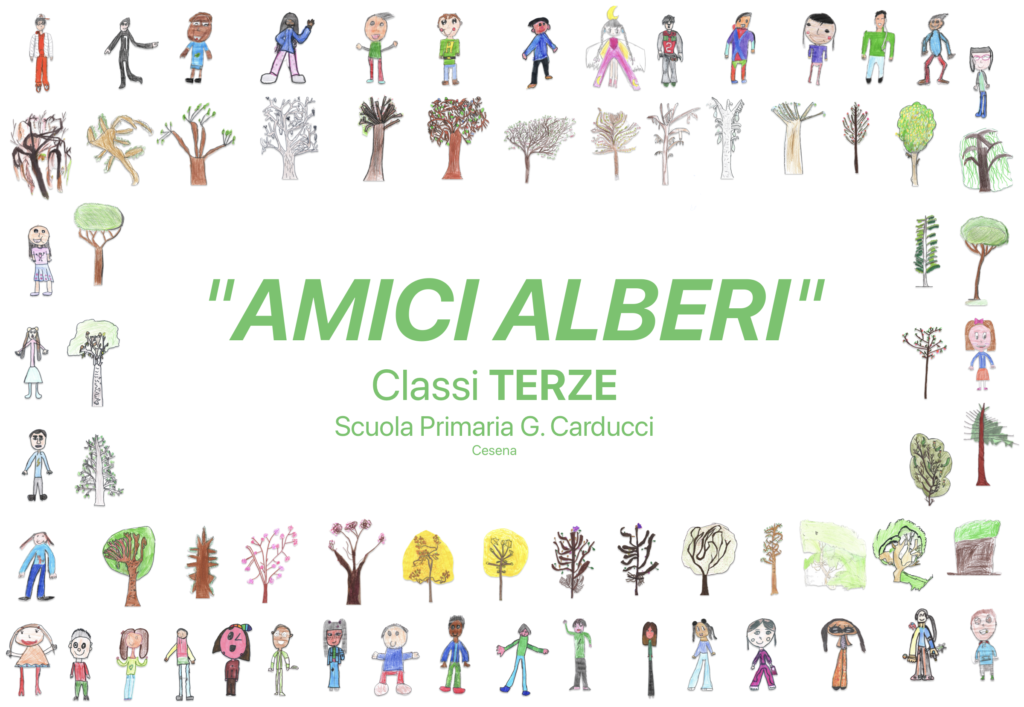 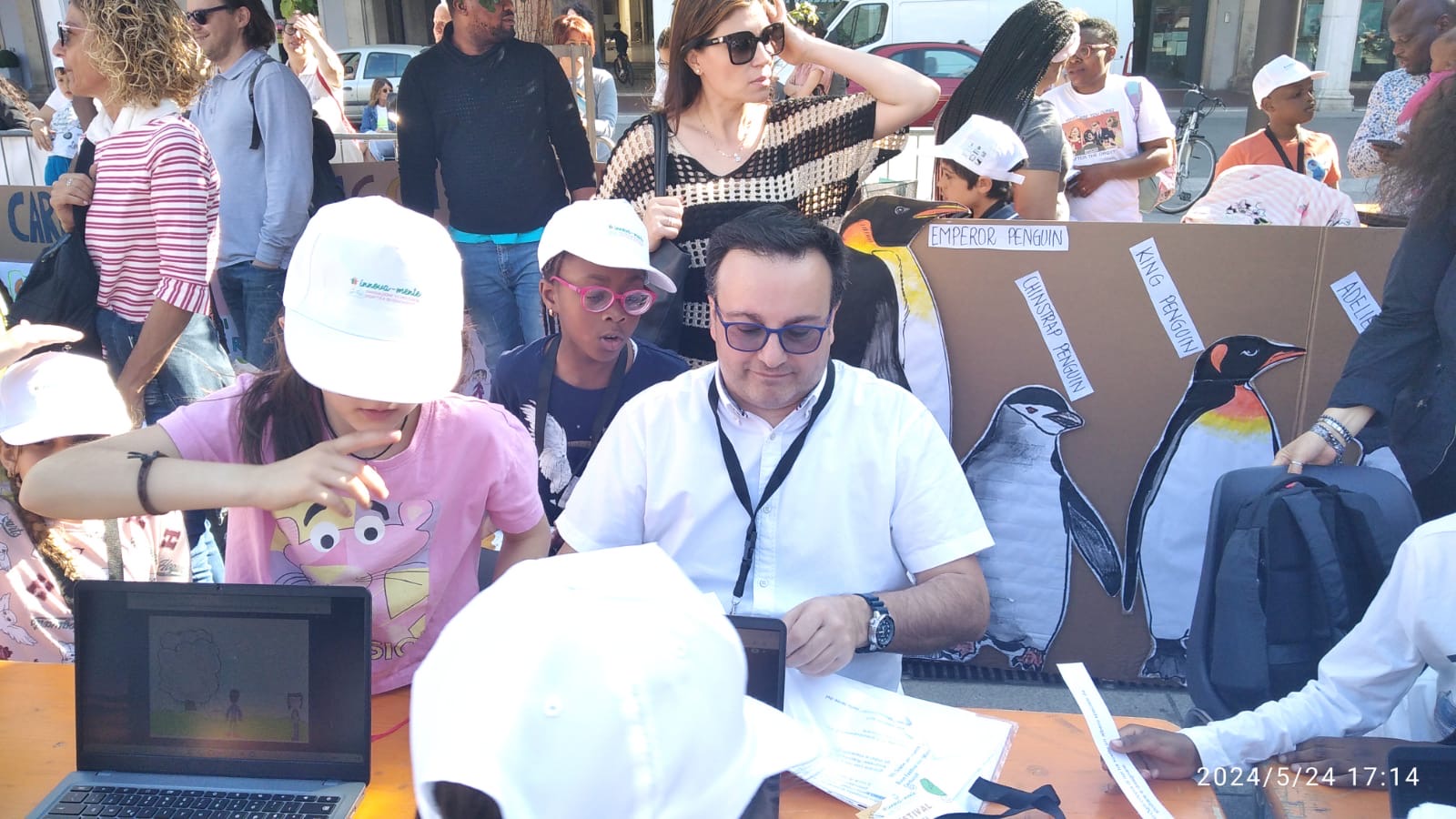 Direzione Didattica 3° Circolo Cesena
Plesso “Don Carlo Baronio”
classi 4°D e 4°E
Docente: Chiara Sommariva
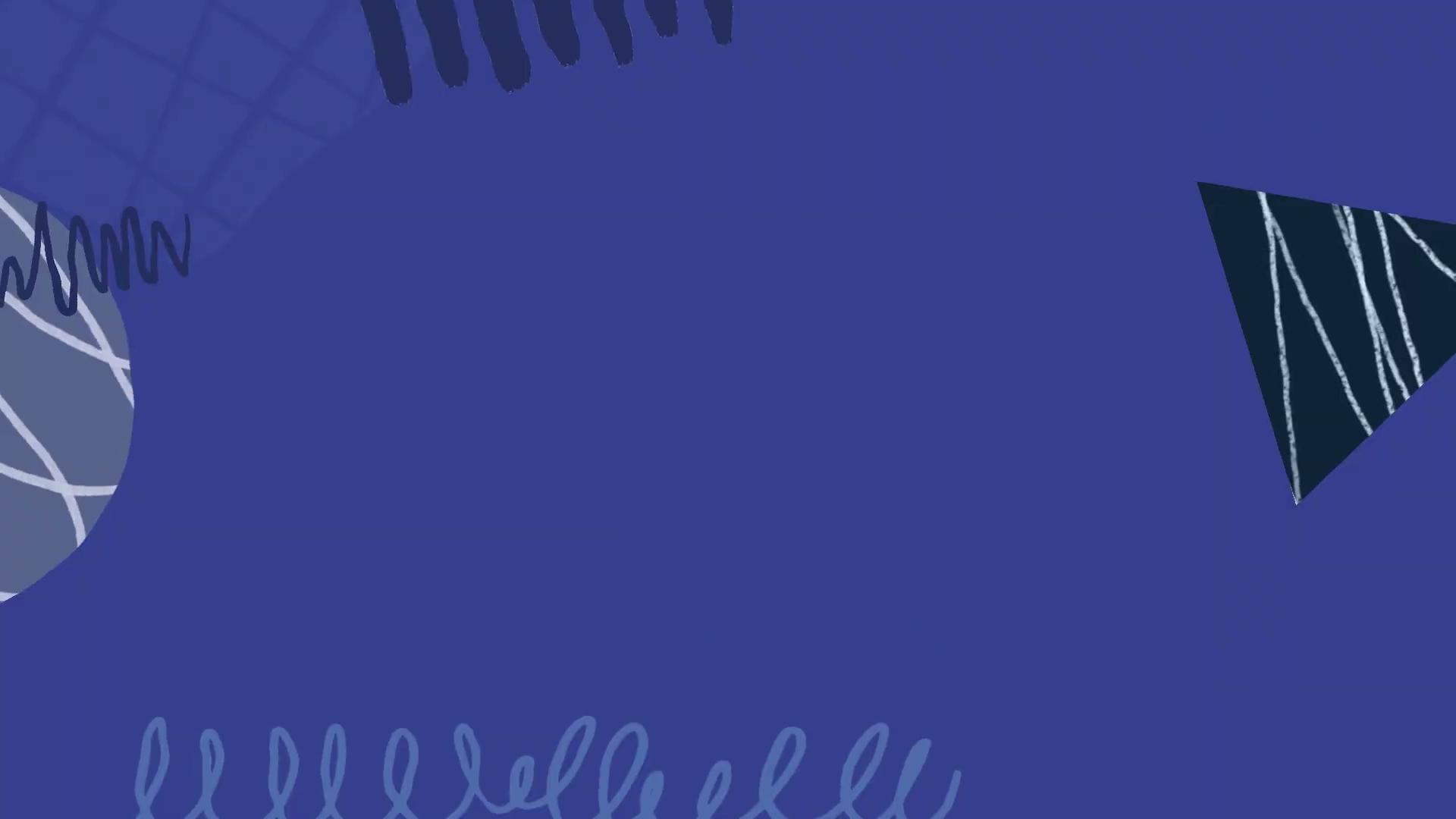 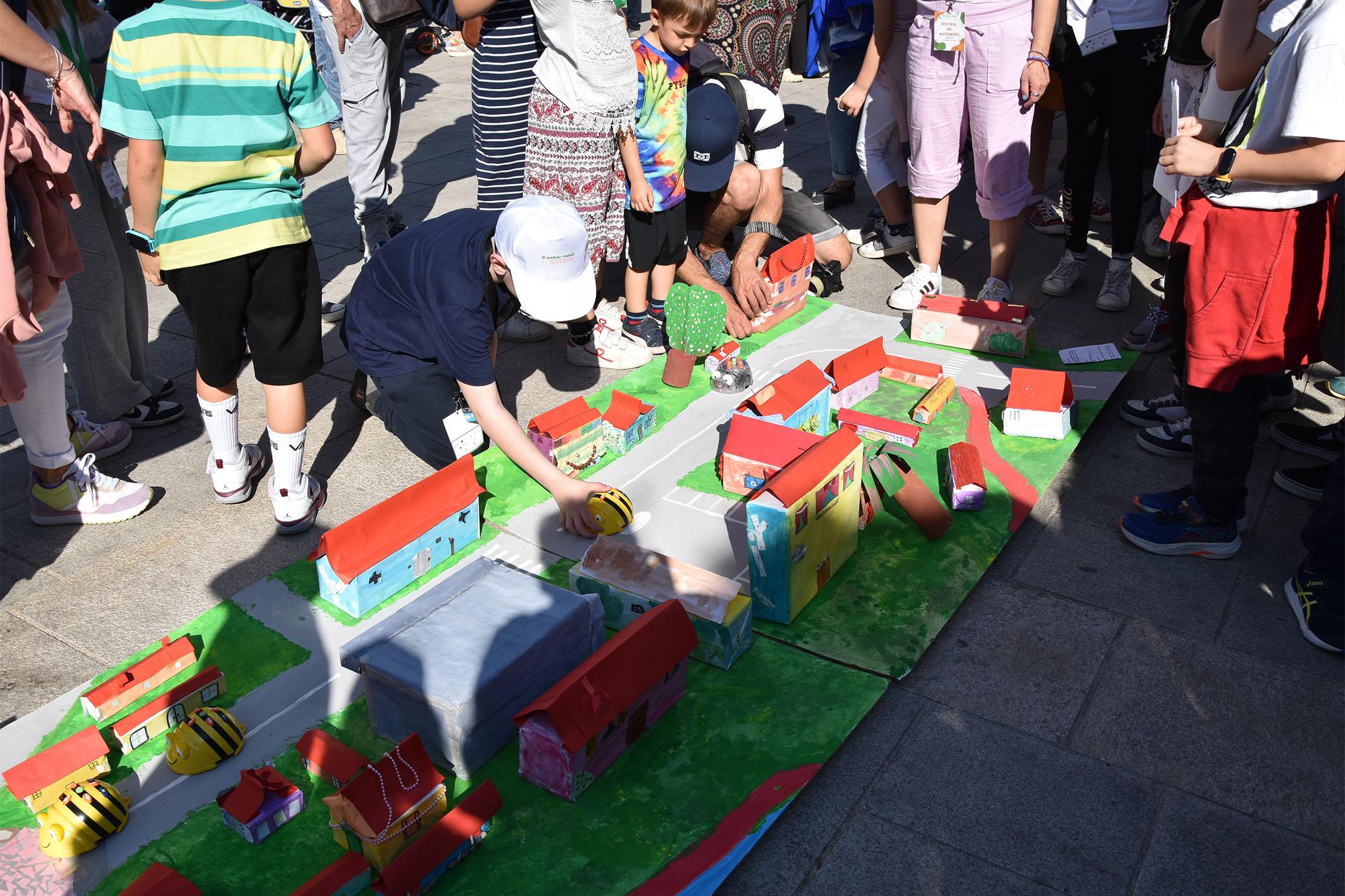 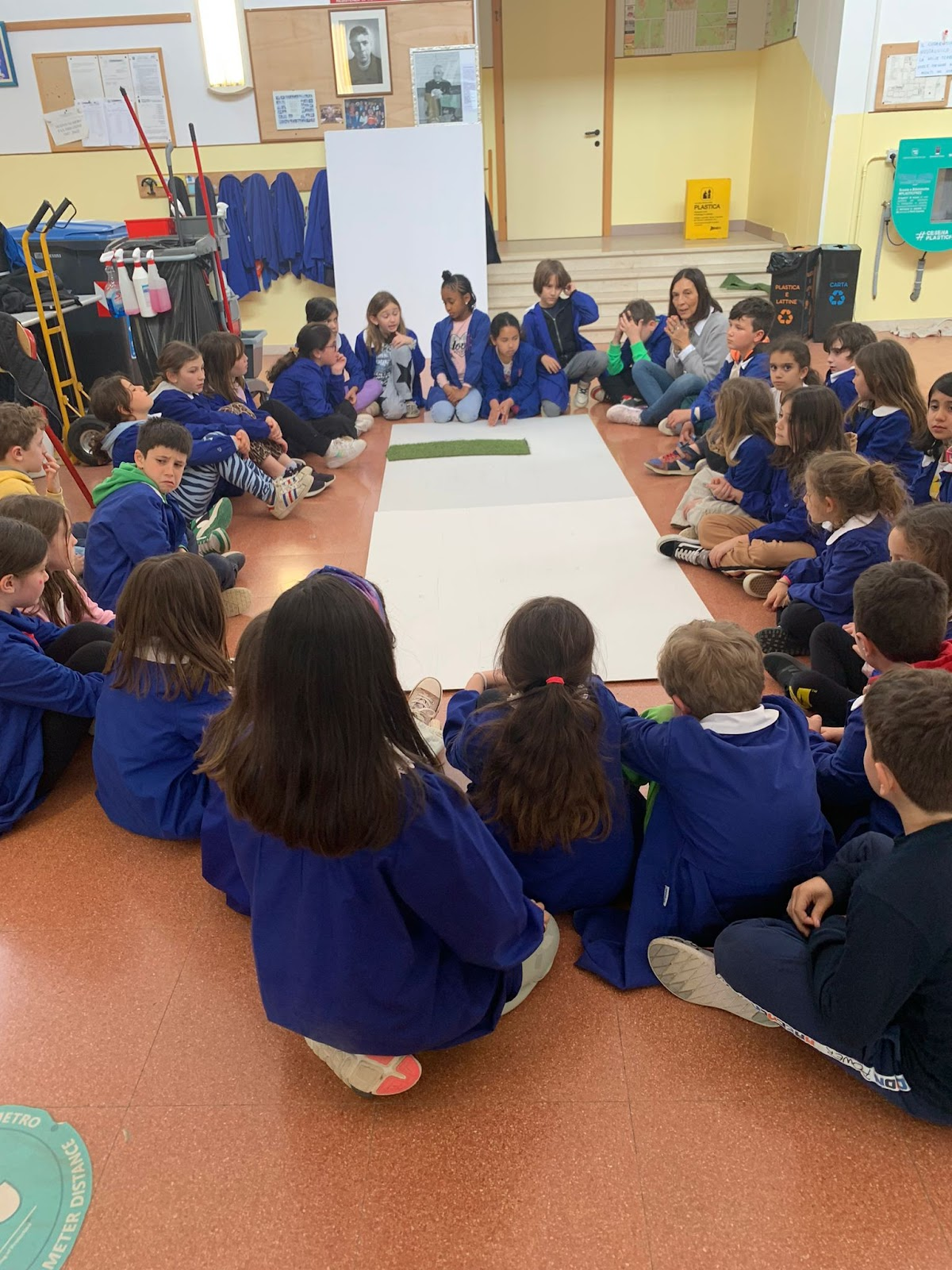 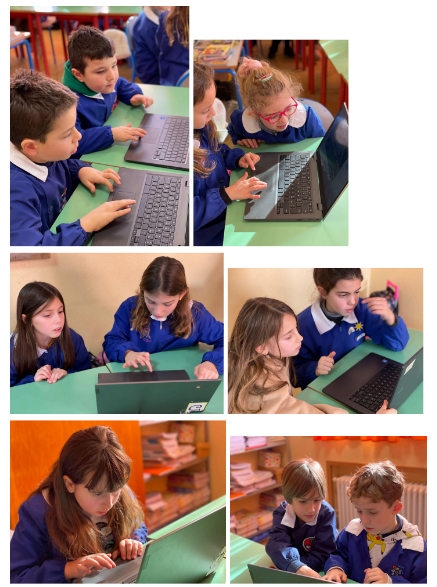 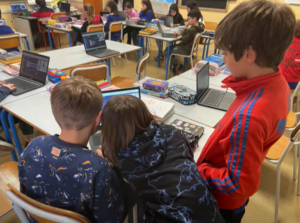 Scuola secondaria di 1° grado “Viale della Resistenza”
classi 2°C e 2°D
Docenti: Sarah Cuccia, Francesco Fabbretti, Monica Giunchi
presentazione
autovalutazione
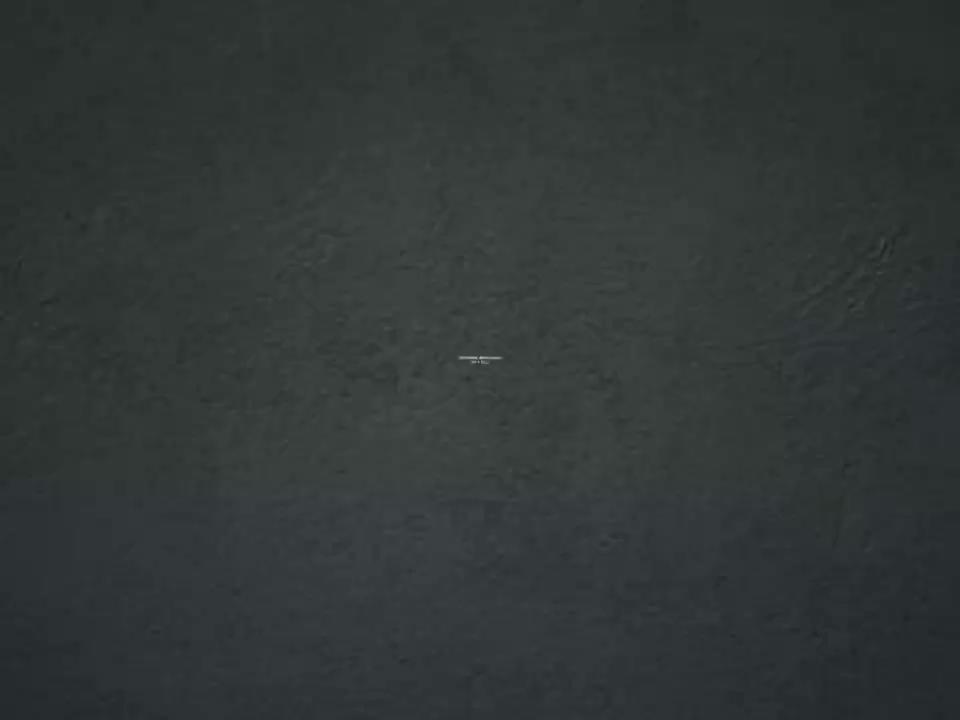 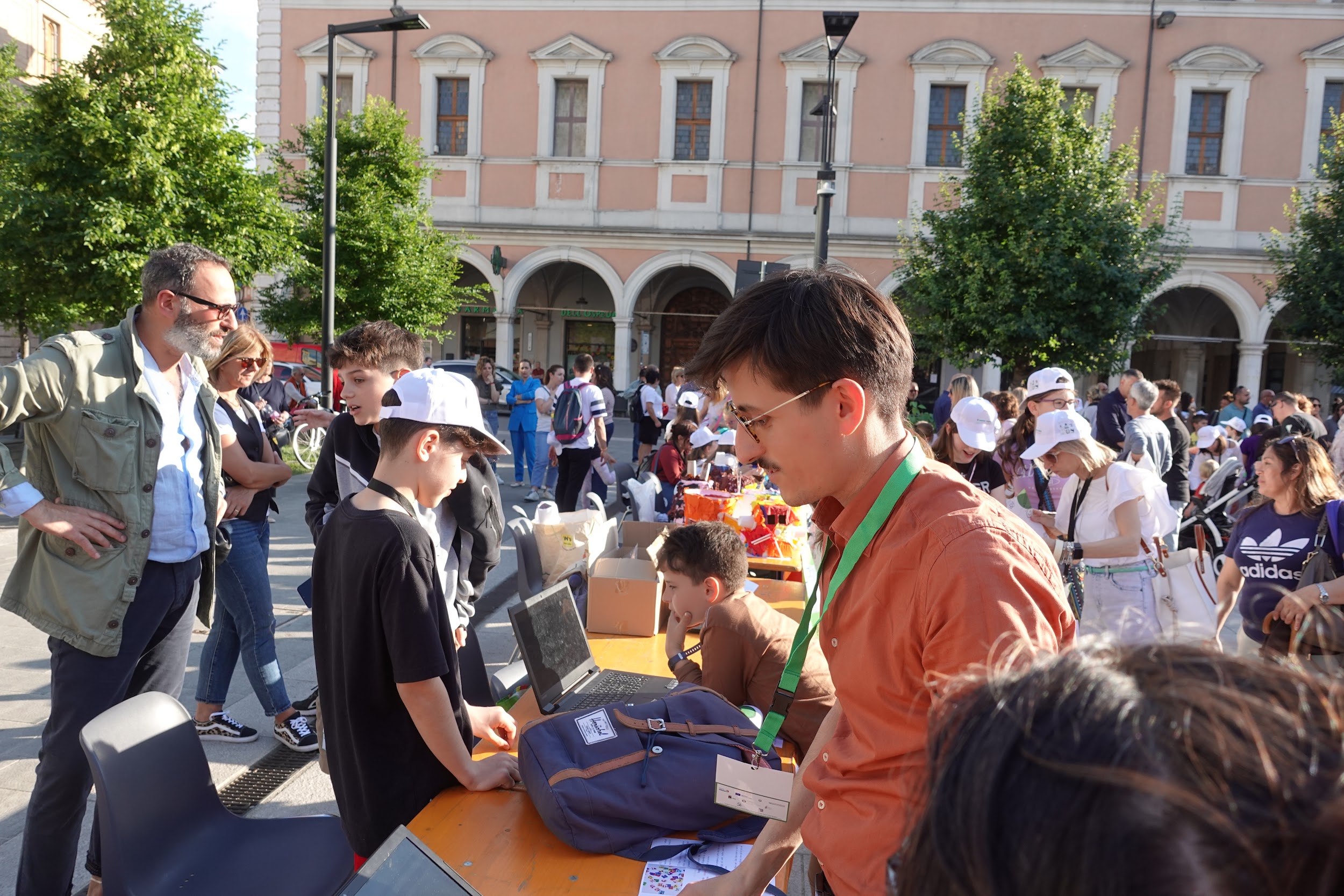 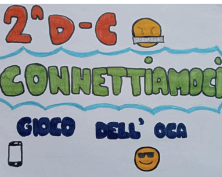 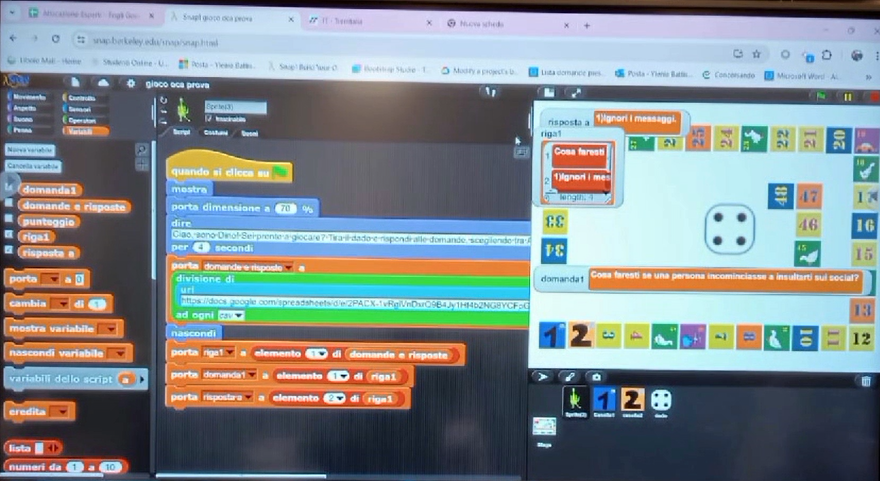 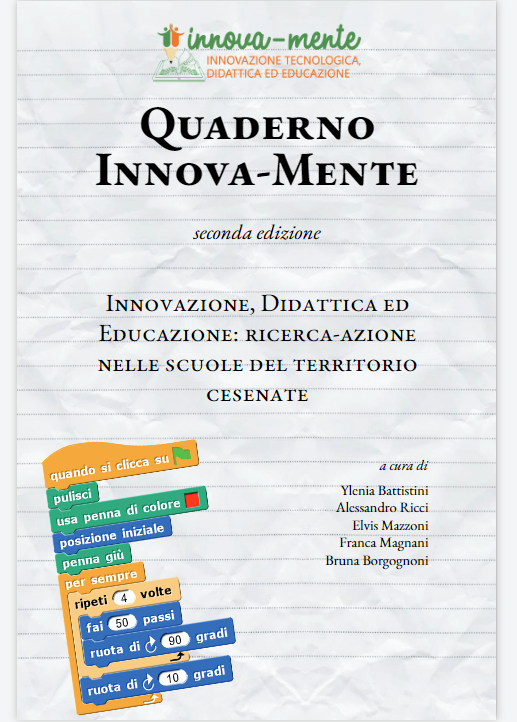 Quaderno Innova-Mente
2° edizione
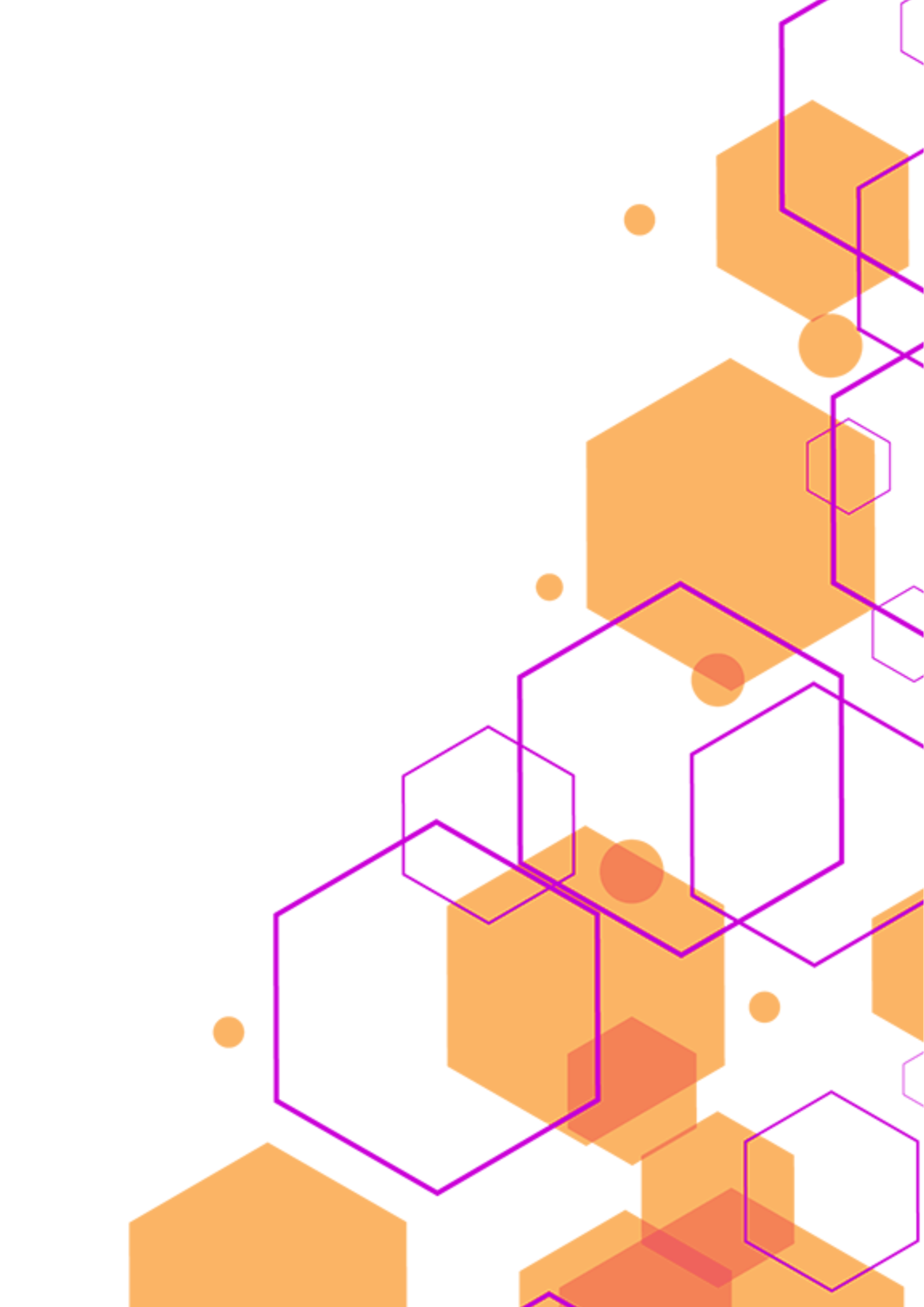 INIZIATIVE a.s 2024-2025
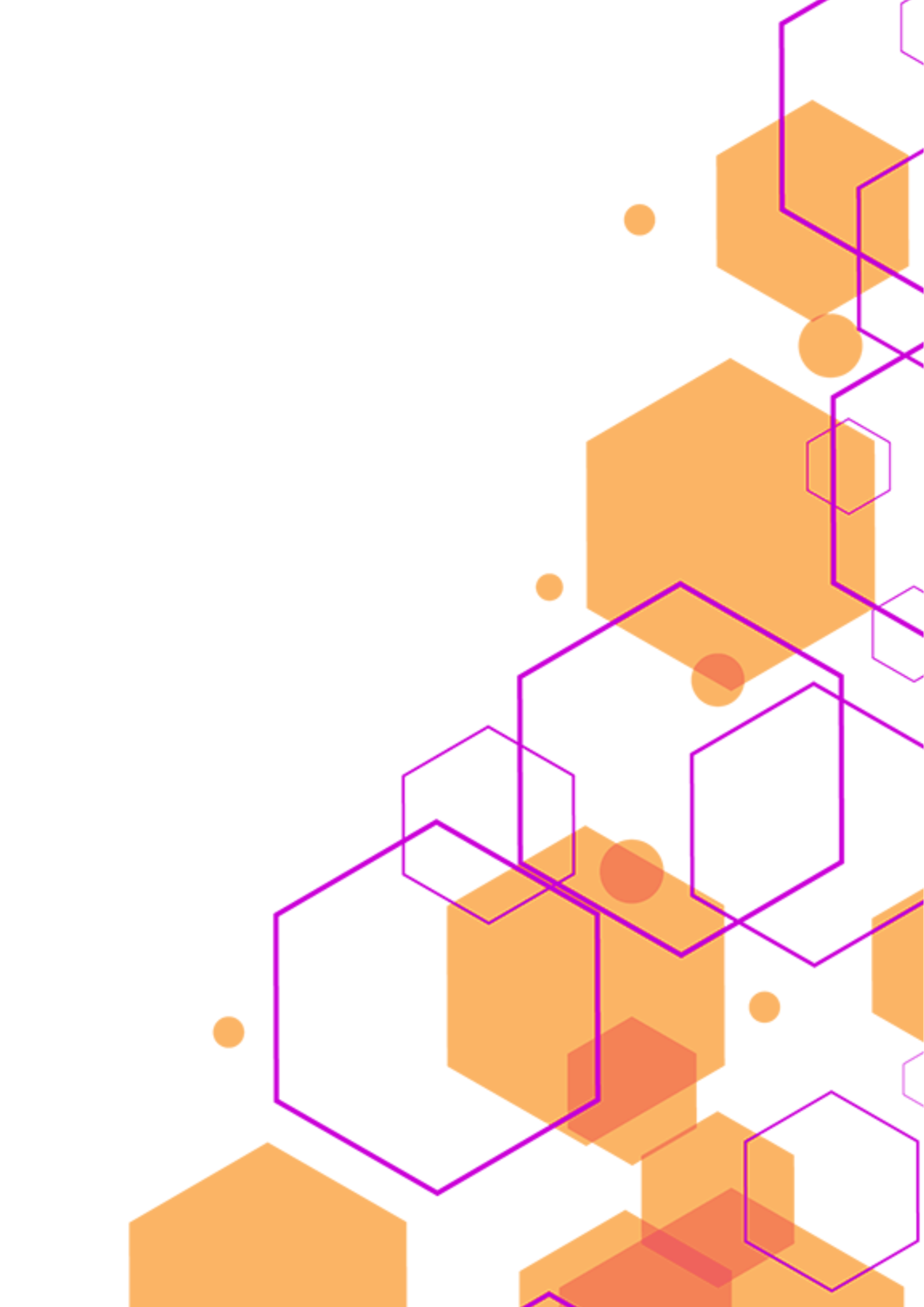 Festival dei Micromondi 2025 - 3° edizione
Nuove proposte formative per personale docente
Iniziative in merito al tema Intelligenza Artificiale e Scuola
Rete Innova-Mente
Progetto Risonanza
Festival dei Micromondi 2025
23 Maggio 2025
in caso di maltempo rimandato al 30 Maggio 2025
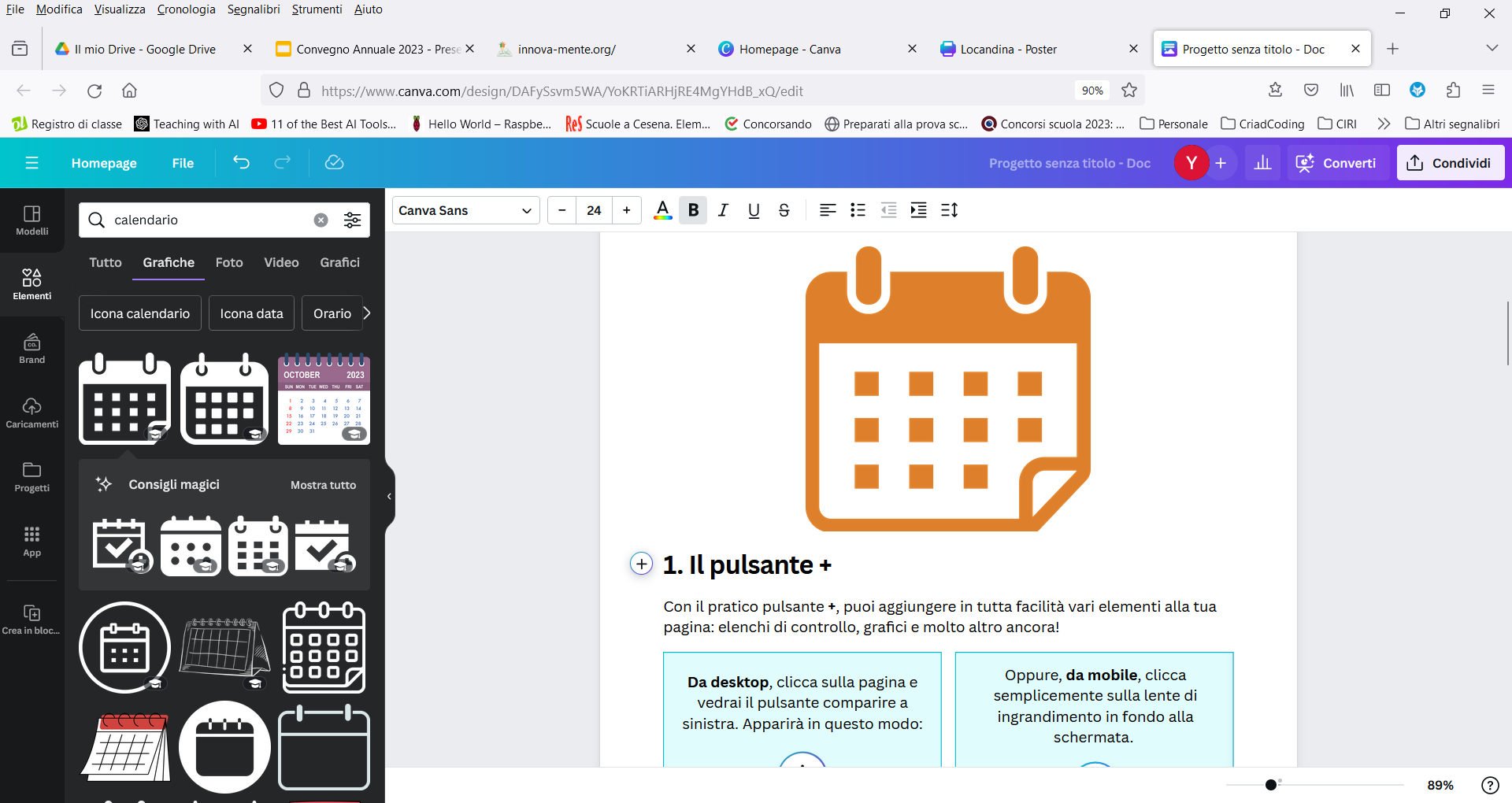 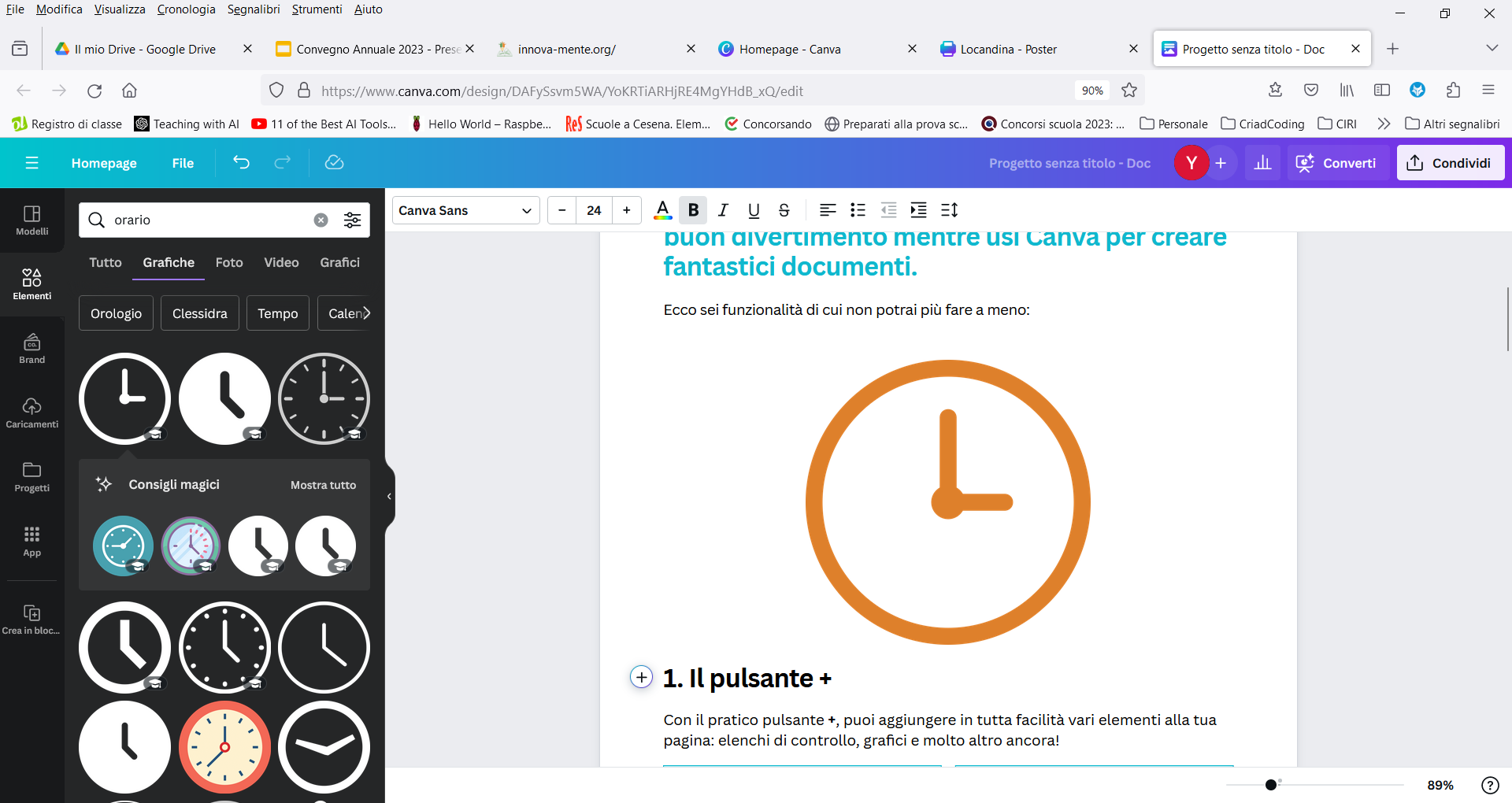 dalle 17:00 in poi
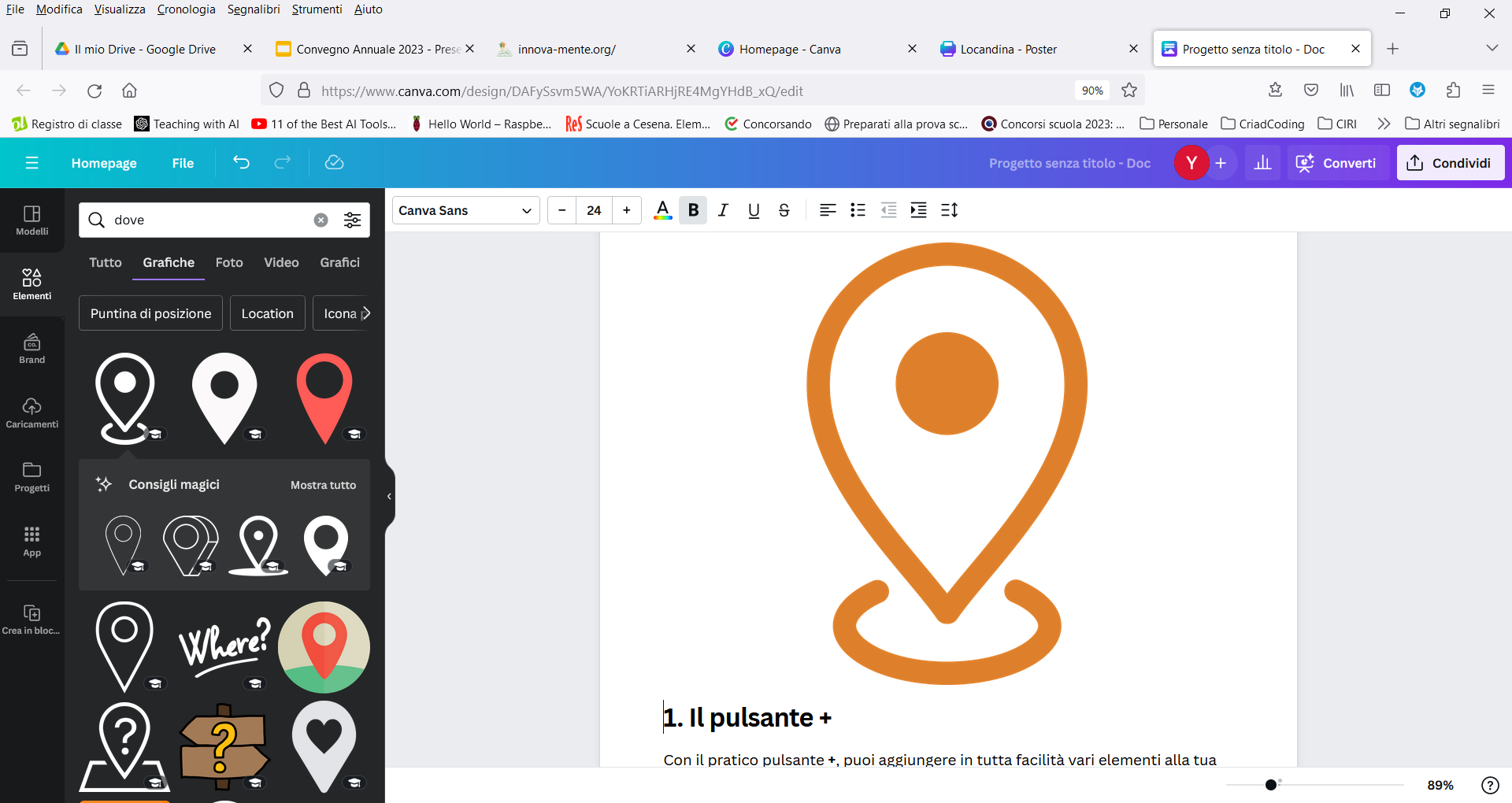 da definire
Corsi di formazione 
nuove metodologie didattiche
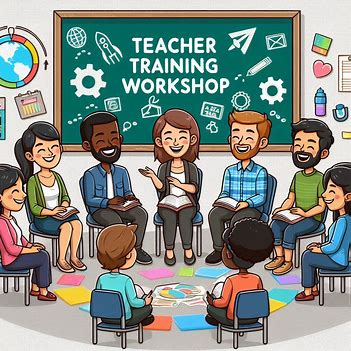 1°parte: "Introduzione a metodologie didattiche innovative, promozione dell’apprendimento attivo e sviluppo di competenze trasversali”

2° parte: 			                                       
EAS (Episodi Apprendimento Situato)
Quadro teorico
Strategie di progettazione
PBL (Problem Based Learning)
Introduzione ai principi del PBL
Creazione di situazioni problematiche autentiche
UDA (Unità Didattiche di Apprendimento)
Struttura e progettazione delle UDA
Integrazione di contenuti e discipline trasversali
          
3° parte:  Laboratori pratici, sperimentazione diretta delle metodologie
Corsi di formazione 
strumentazione disponibile
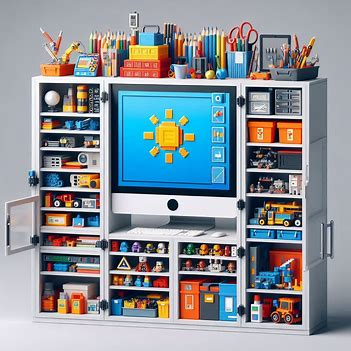 1° parte: 
Introduzione degli strumenti tecnologici disponibili a scuola
Approfondimento delle caratteristiche e delle potenzialità di ciascuno strumento, per massimizzarne l'uso educativo

2° parte: 	
Integrazione degli strumenti nella didattica:
Fornire strategie per integrare efficacemente gli strumenti nelle attività didattiche
Creazione di attività pratiche

3° parte: 
Potenziamento delle capacità dei docenti di utilizzare strumenti digitali e tecnologici in modo efficace e creativo
Incoraggiamento dell’utilizzo della tecnologia per sviluppare competenze trasversali, come il pensiero critico, la collaborazione e la creatività
Iniziative sul filone Intelligenza Artificiale
Laboratori di educazione e intelligenza artificiale
ora sperimentiamo
Giornata di studio/convegno: "Intelligenza Artificiale per la Scuola: Esperienze sul campo"
iniziativa di rete
coinvolgimento scuole/docenti a livello nazionale
Rete Innova-Mente
Accordo di Rete Diffusa fra Scuole e Territori di Regioni diverse 
comunità aperta e diffusa in merito a Innovazione tecnologica, didattica ed educazione 
nucleo scuole promotrici
Attività
promuovere scambi 
condivisione di materiale, iniziative
progetti a livello nazionale ed europeo
Progetto Risonanza
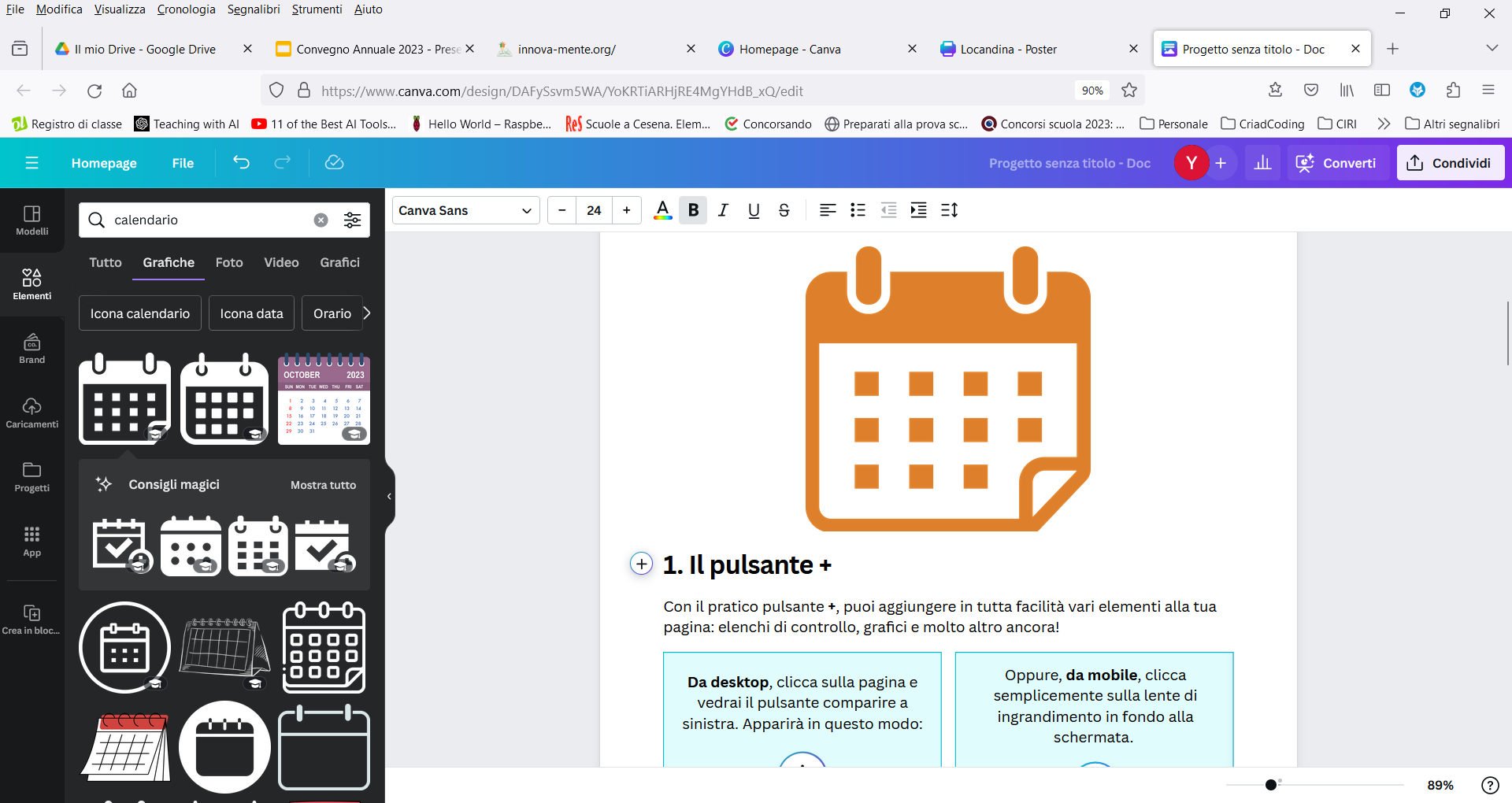 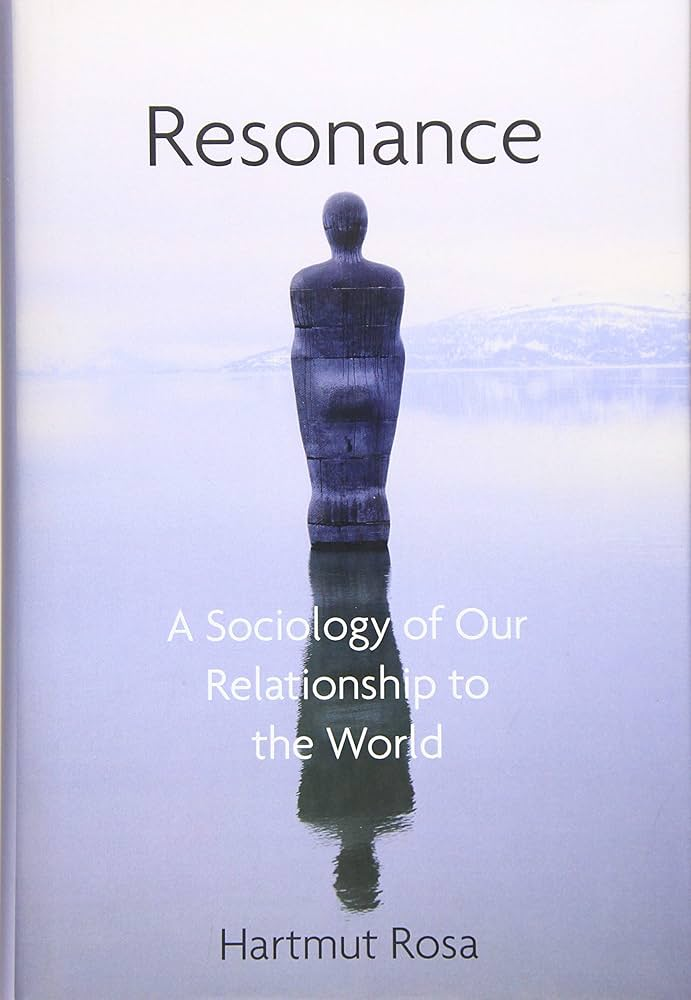 12 Dicembre 2024 ore 17:00
Attività
traduzione libro “Resonance”
Sperimentazione nelle scuole a partire dal 2025
Evento di apertura a.s 2025-2026 con la partecipazione di Hartmut Rosa
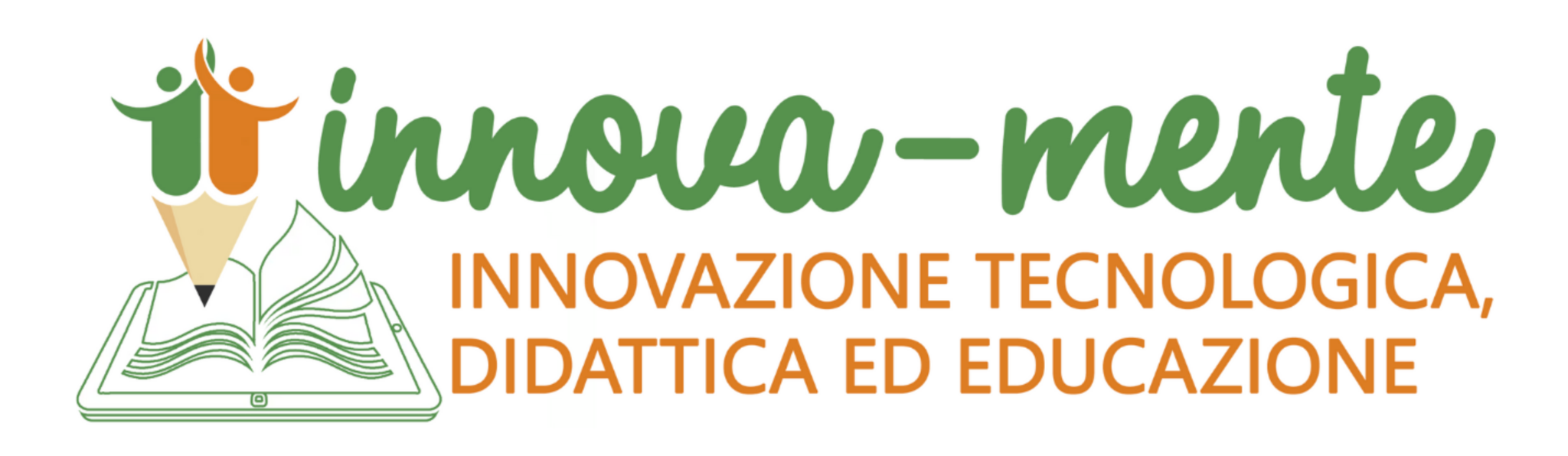 www.innova-mente.org
CONVEGNO ANNUALE
Cesena Campus, 11 Ottobre 2024
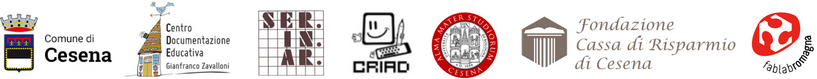